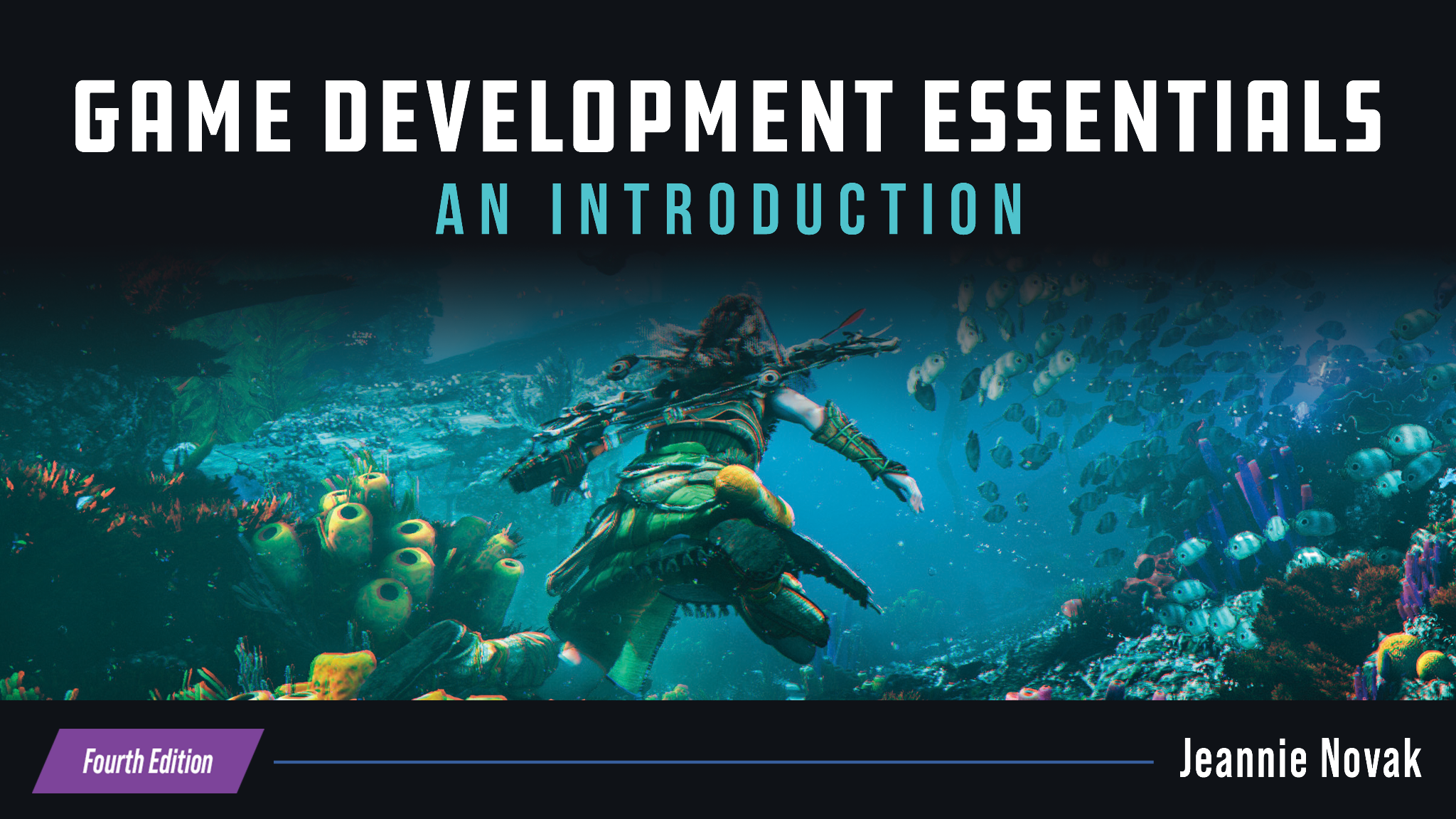 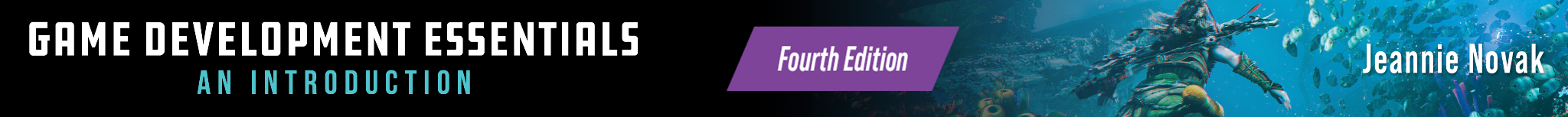 CHAPTER 7
LEVELSCREATING THE WORLD
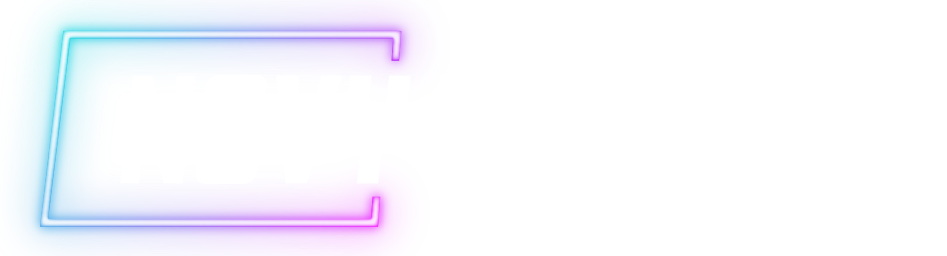 © 2022, 2024 Jeannie Novak All rights reserved.
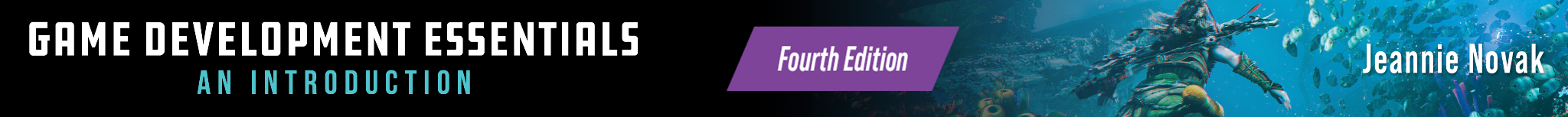 CHAPTER OBJECTIVES
After reading this chapter, you should be able to:
Define level design and how it’s related to gameplay.
Describe the structural features of game worlds—such as duration, availability, relationship, and progression.
Differentiate between the temporal features of game worlds—such as authentic, variable, player-adjusted, and altered.
Identify the spatial features of game worlds—such as perspective, scale, and boundaries.
Explain how reality and style are achieved in a game environment.
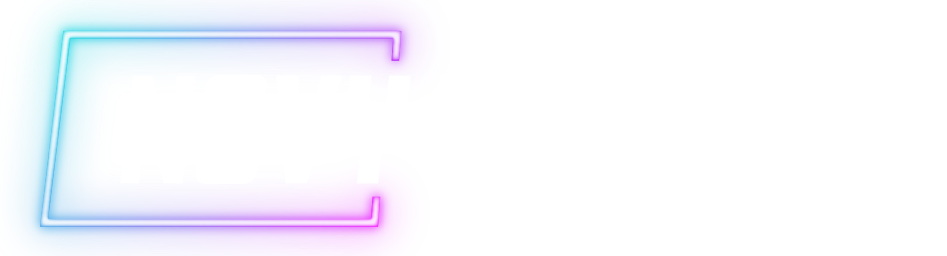 © 2022, 2024 Jeannie Novak All rights reserved.
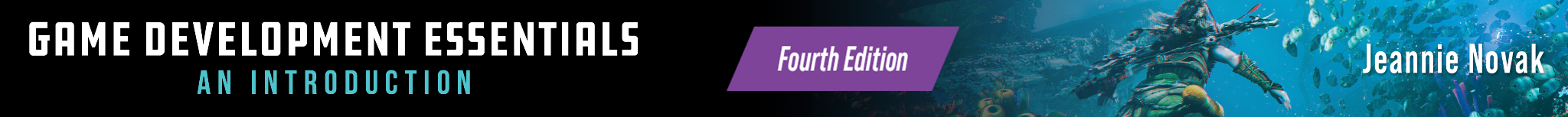 Level Design
Credit: 2K Games
Credit: Devolver Digital
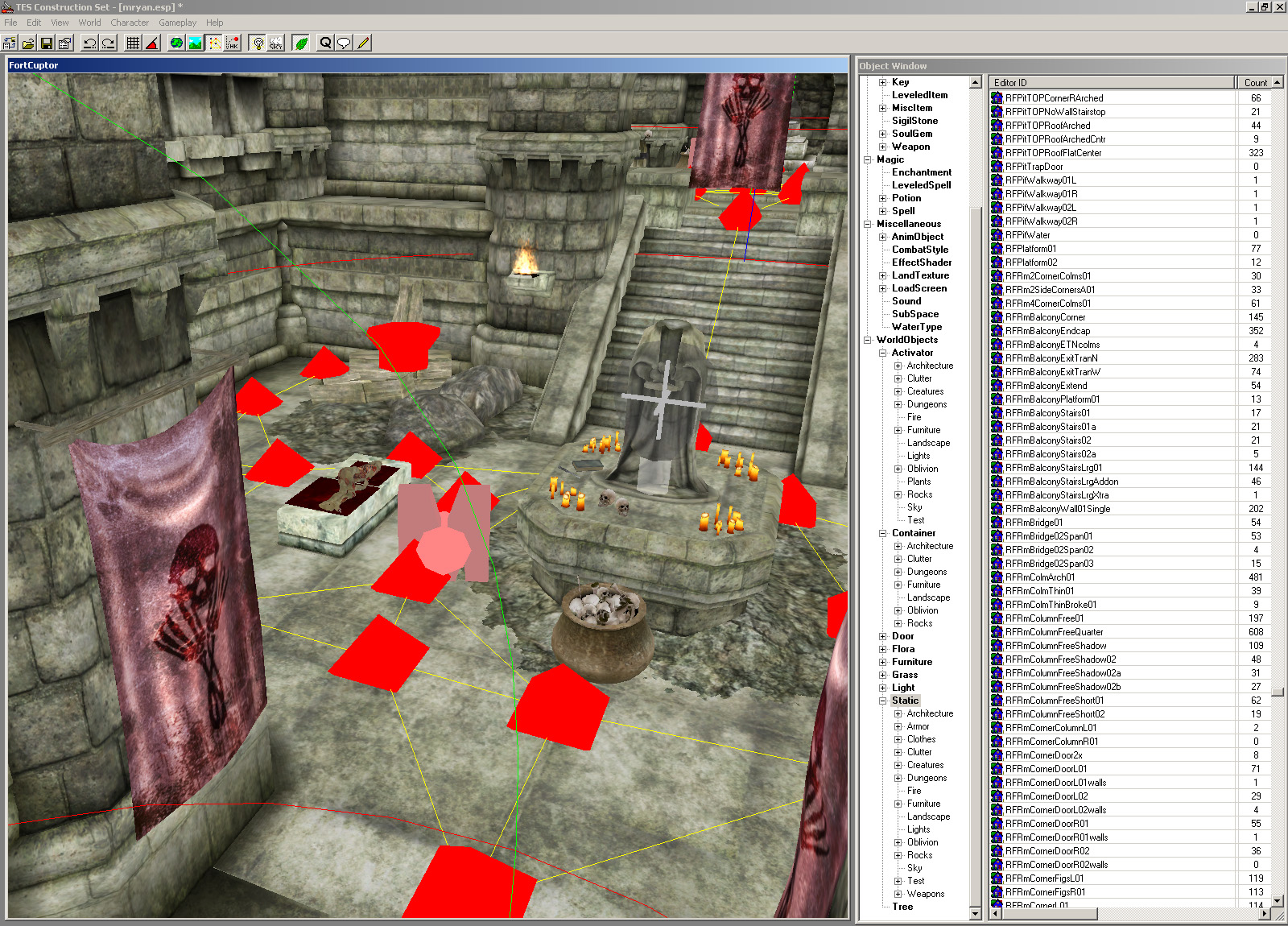 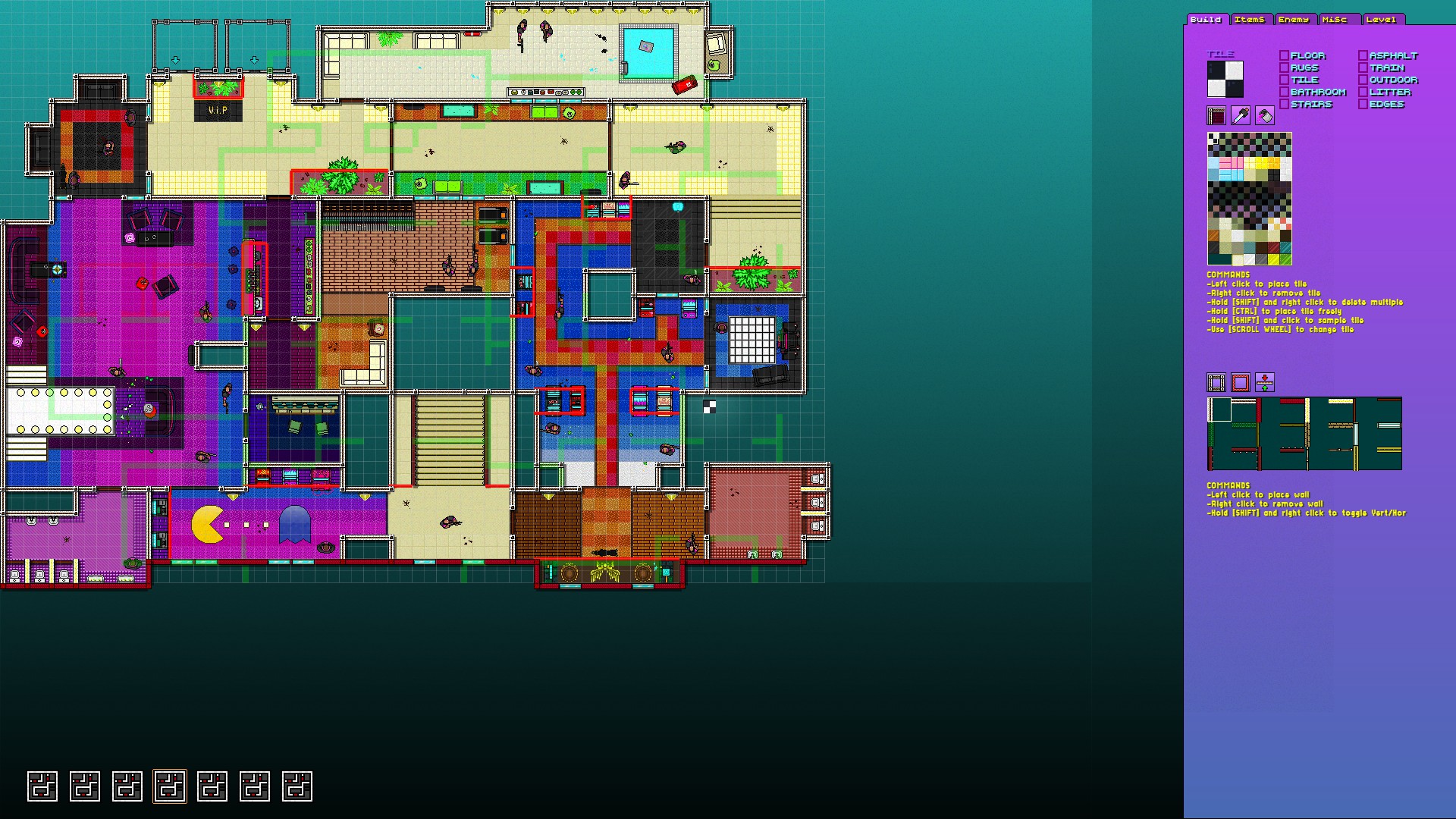 Caption: Level editing tools are shipped with many games (The Elder Scrolls Online Construction SET - Oblivion - left - Hotline Miami 2: Wrong Number Level Editor - right).
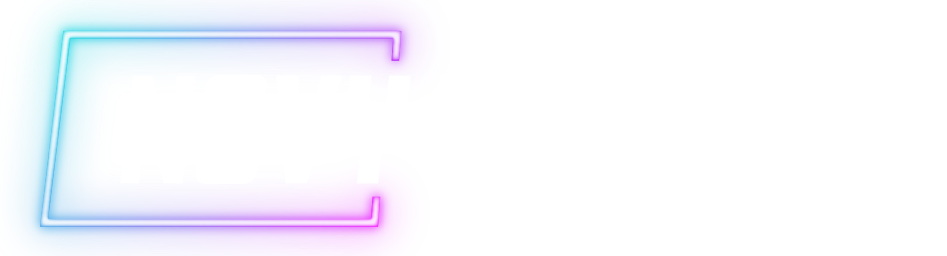 © 2022, 2024 Jeannie Novak All rights reserved.
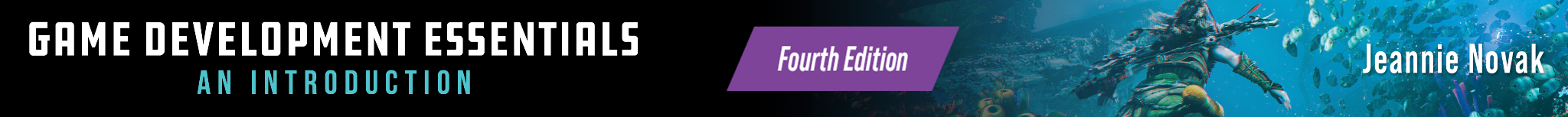 Structure
Objectives
Credit: Kennyannydenny (MobyGames)
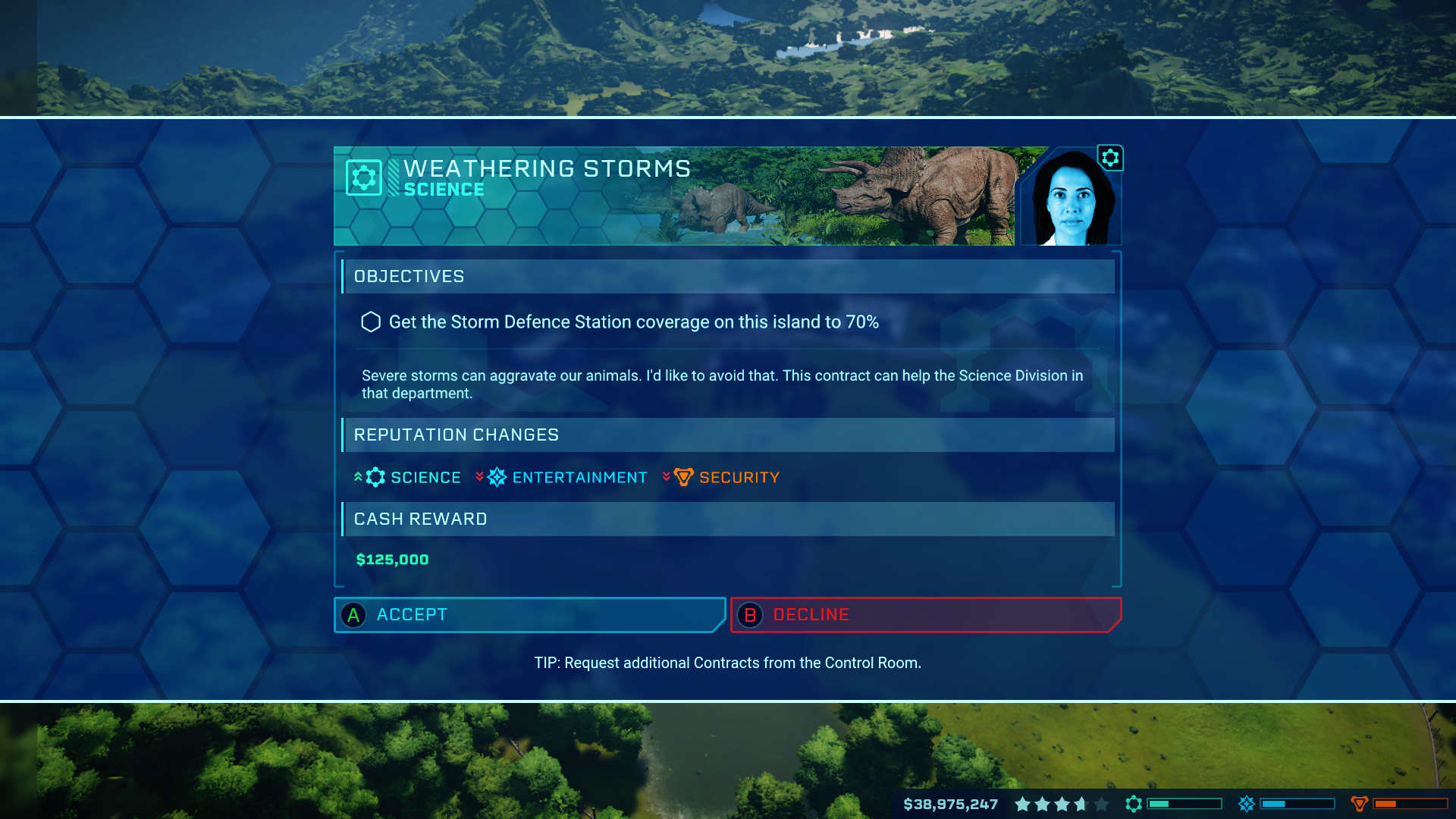 Caption: Objectives from the Science division in Frontier Developments’ Jurassic World: Evolution.
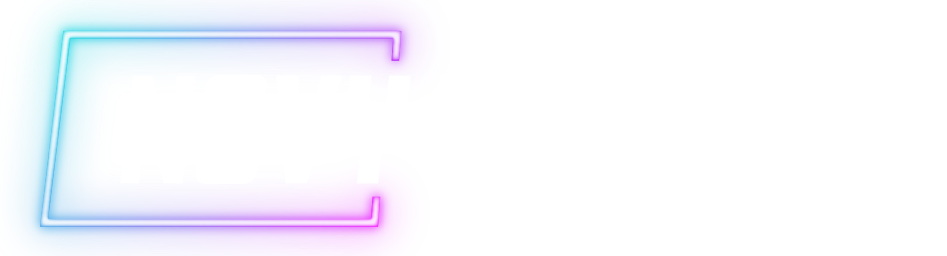 © 2022, 2024 Jeannie Novak All rights reserved.
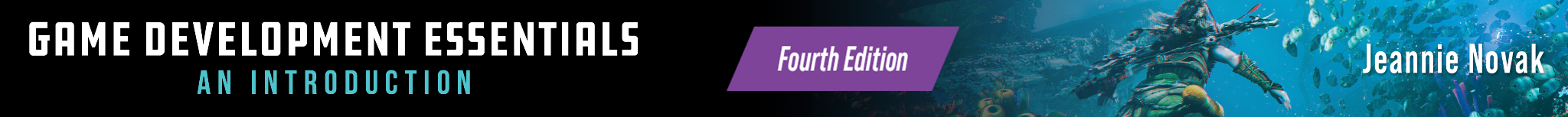 Structure
Flow
Credit: goldenxp (MobyGames)
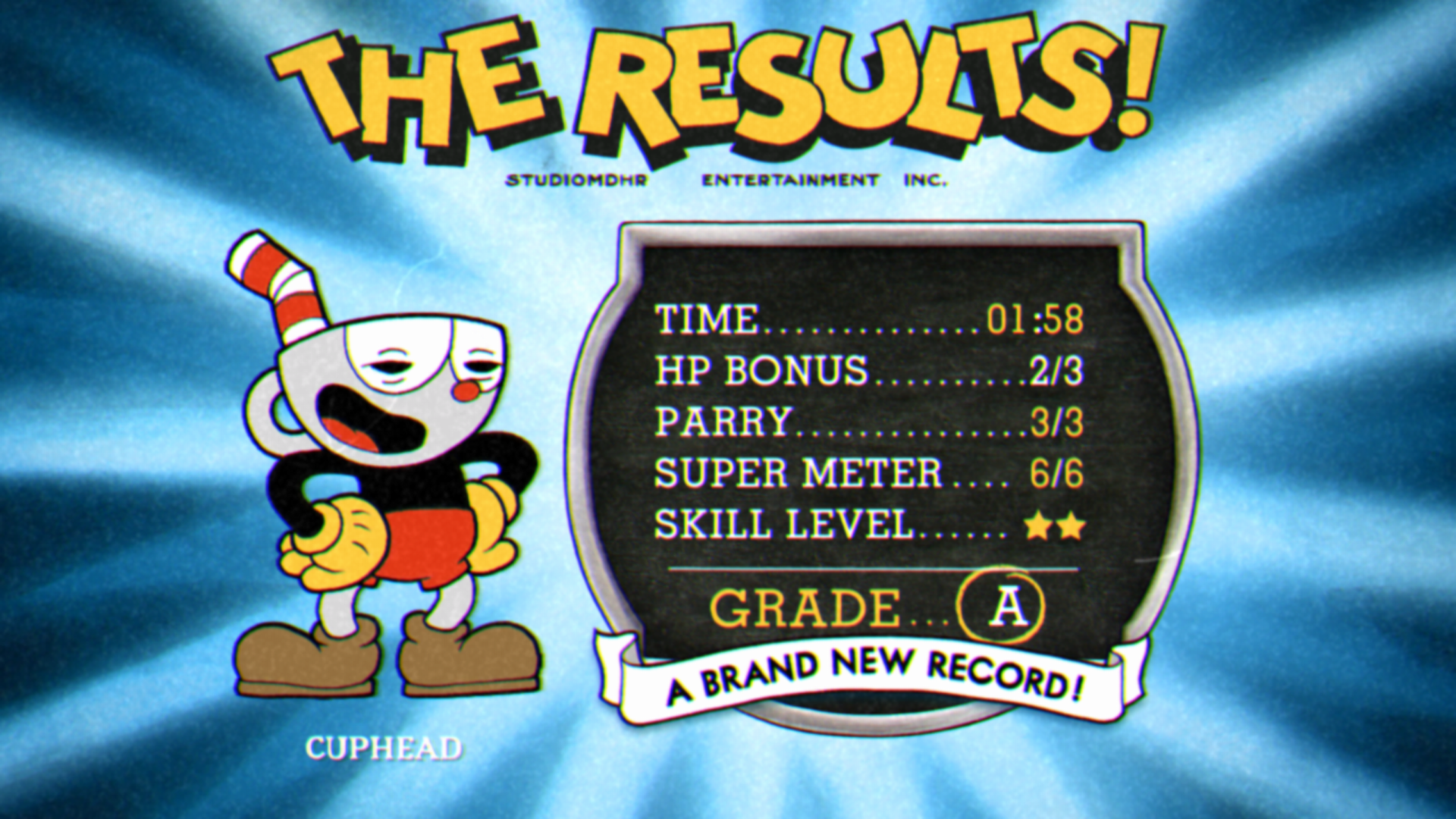 Caption: “Results” screen in Cuphead showing whether a level has been cleared—along with the score information.
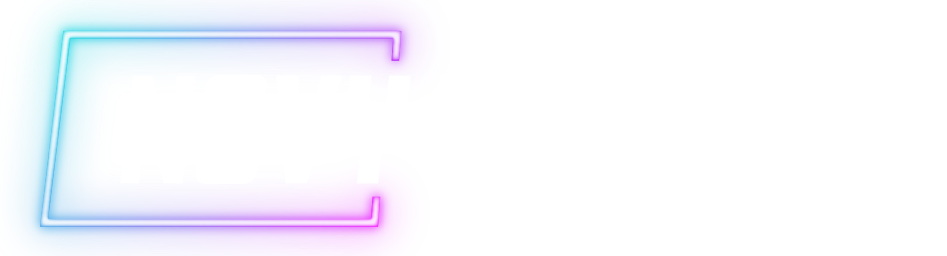 © 2022, 2024 Jeannie Novak All rights reserved.
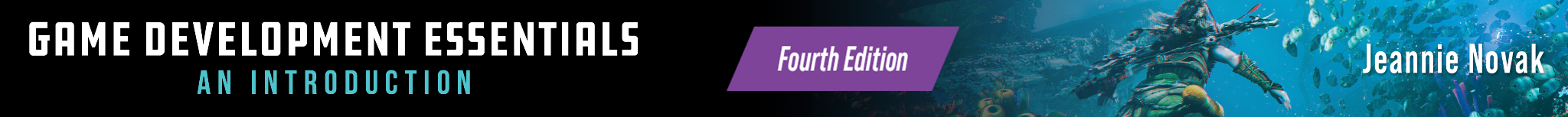 Structure
Duration
Credit: Sciere (MobyGames)
Credit: Electronic Arts
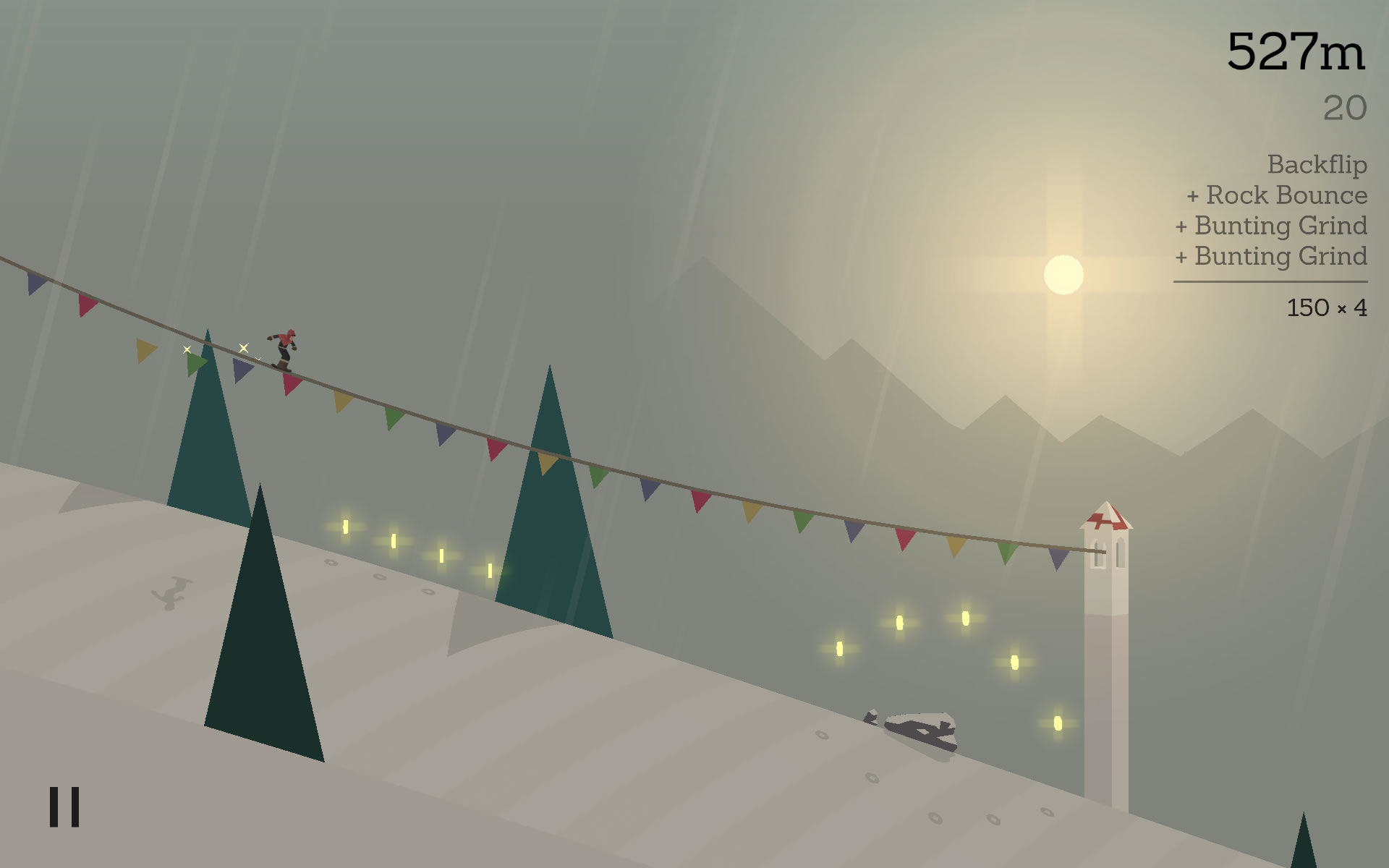 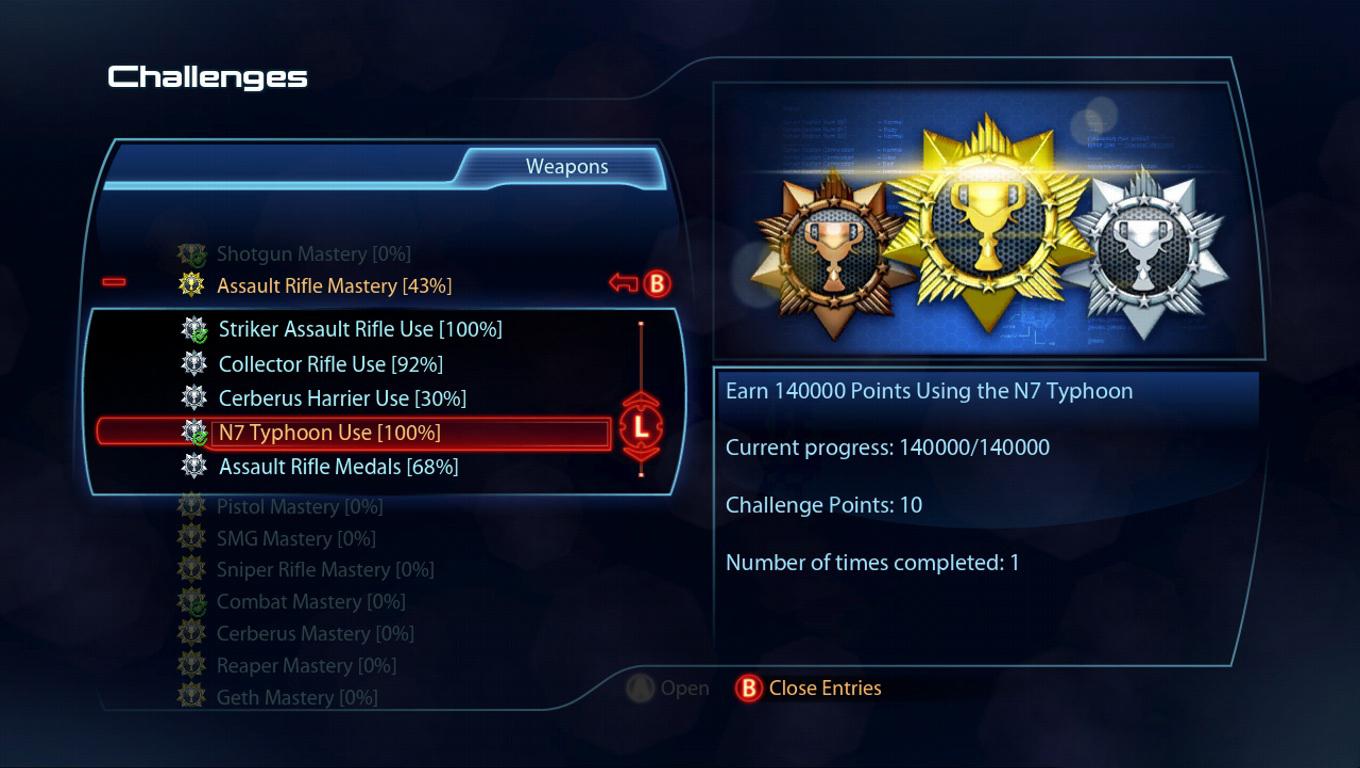 Caption: Level duration in many mobile puzzle game such as Alto’s Adventure - left - is relatively short (minutes)—while stages and challenges in action role-playing games such as Mass Effect 3 - right - can conceivably last upwards of an hour.
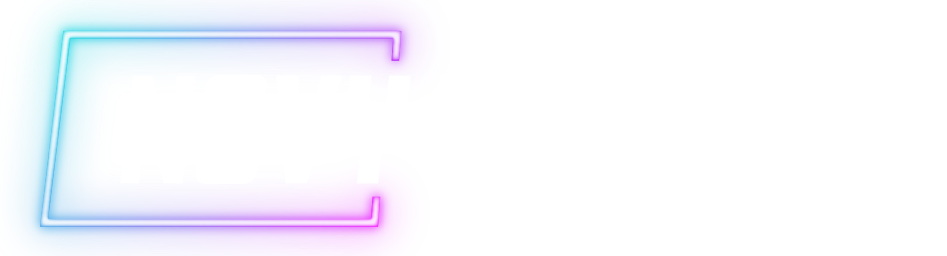 © 2022, 2024 Jeannie Novak All rights reserved.
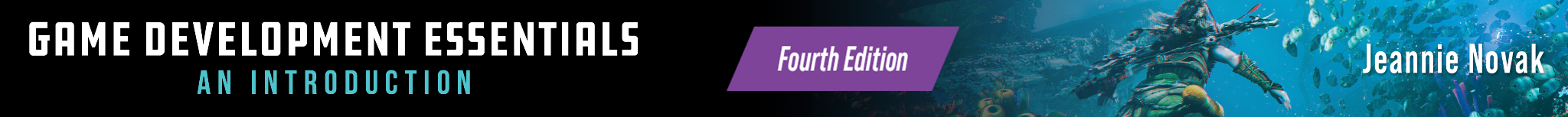 Structure
Availability
Credit: JN
Credit: JN
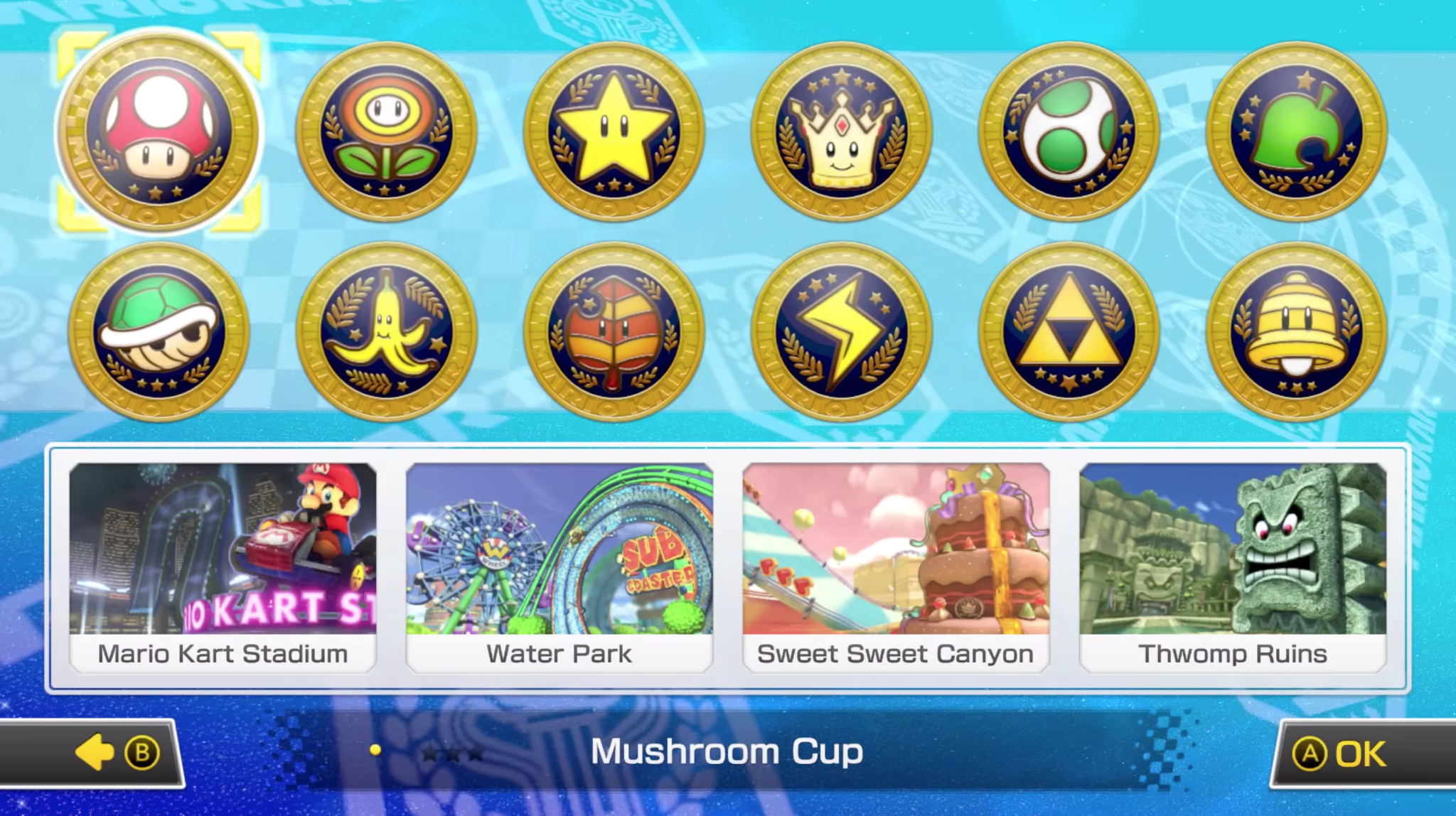 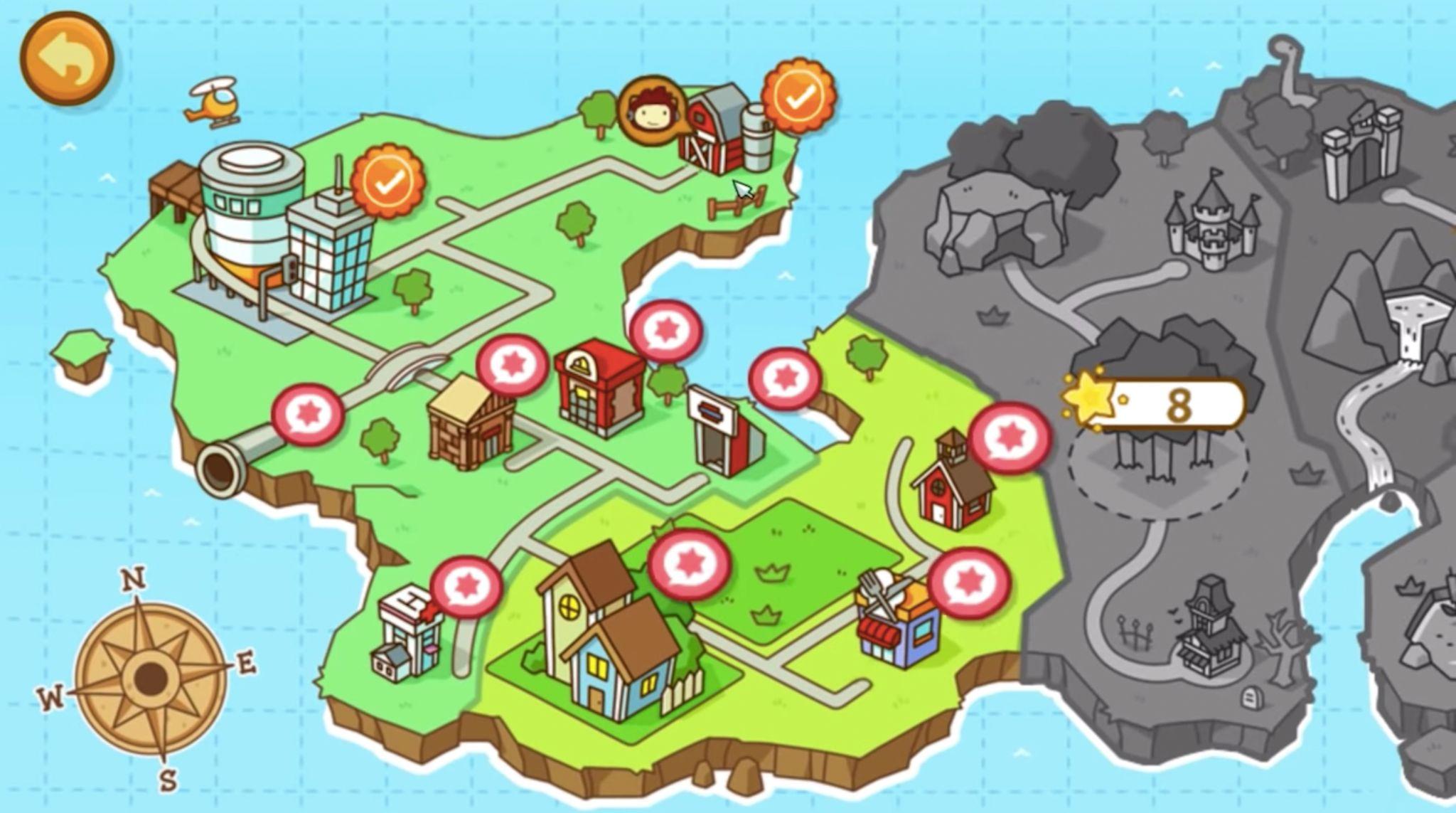 Caption: In Scribblenauts Unlimited - left - the player must complete certain levels in order to unlock others on the map—while in Mario Kart 8 Deluxe - right - all levels are immediately available in the form of “cups” (sets of tracks).
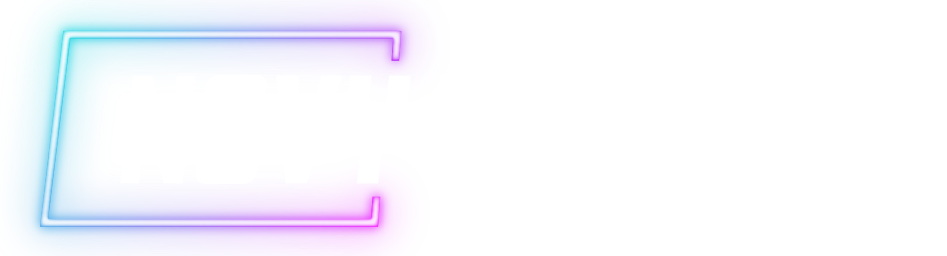 © 2022, 2024 Jeannie Novak All rights reserved.
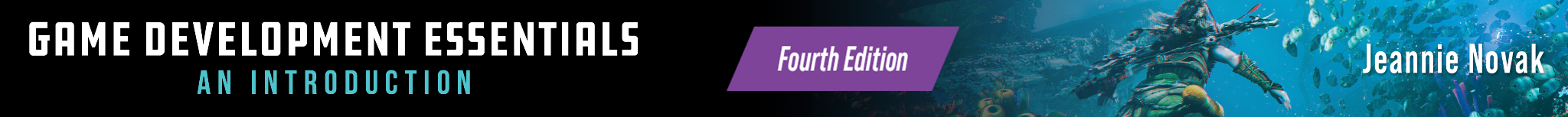 Structure
Relationship
Credit: Sam Barlow
Credit: Positech Games
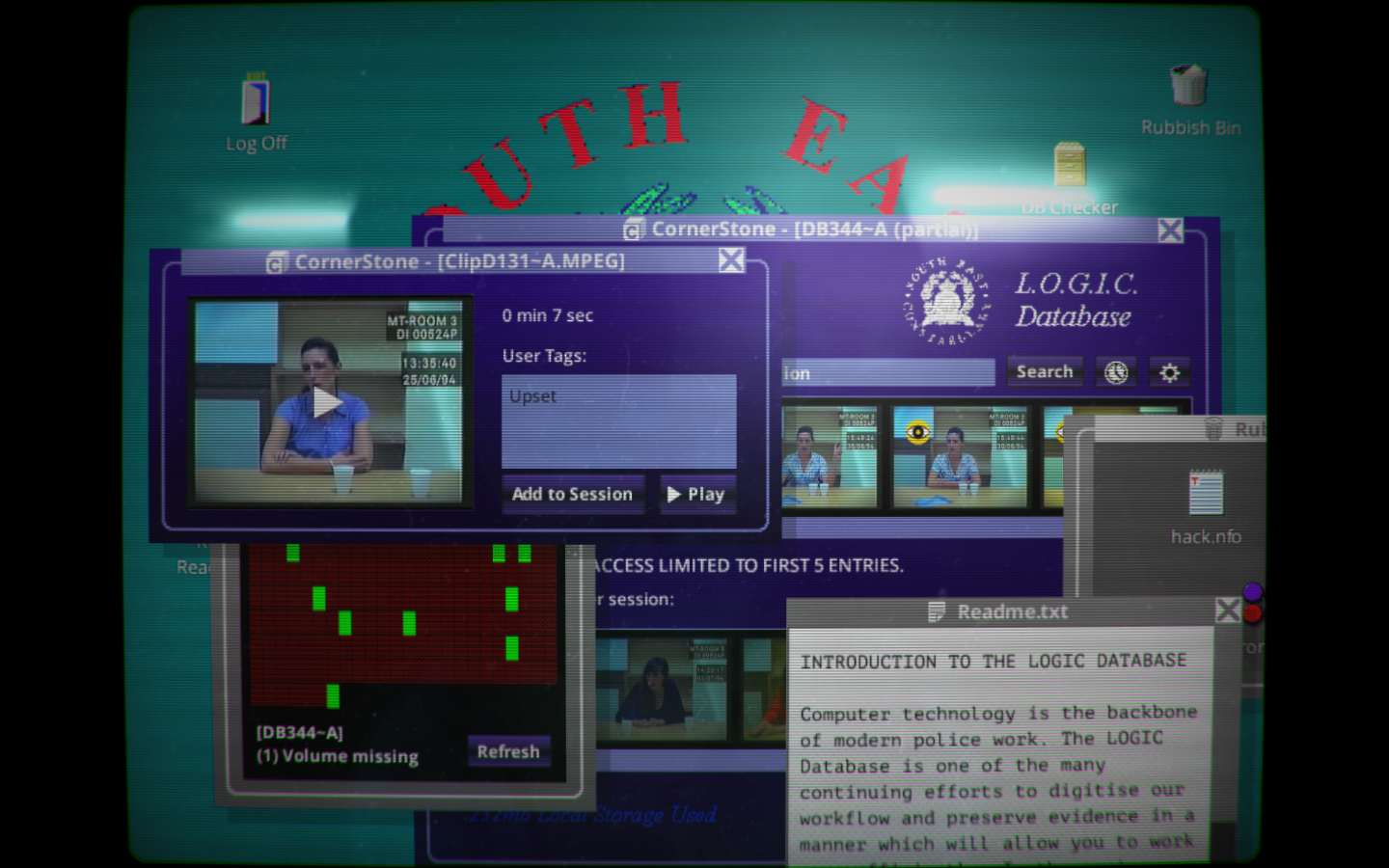 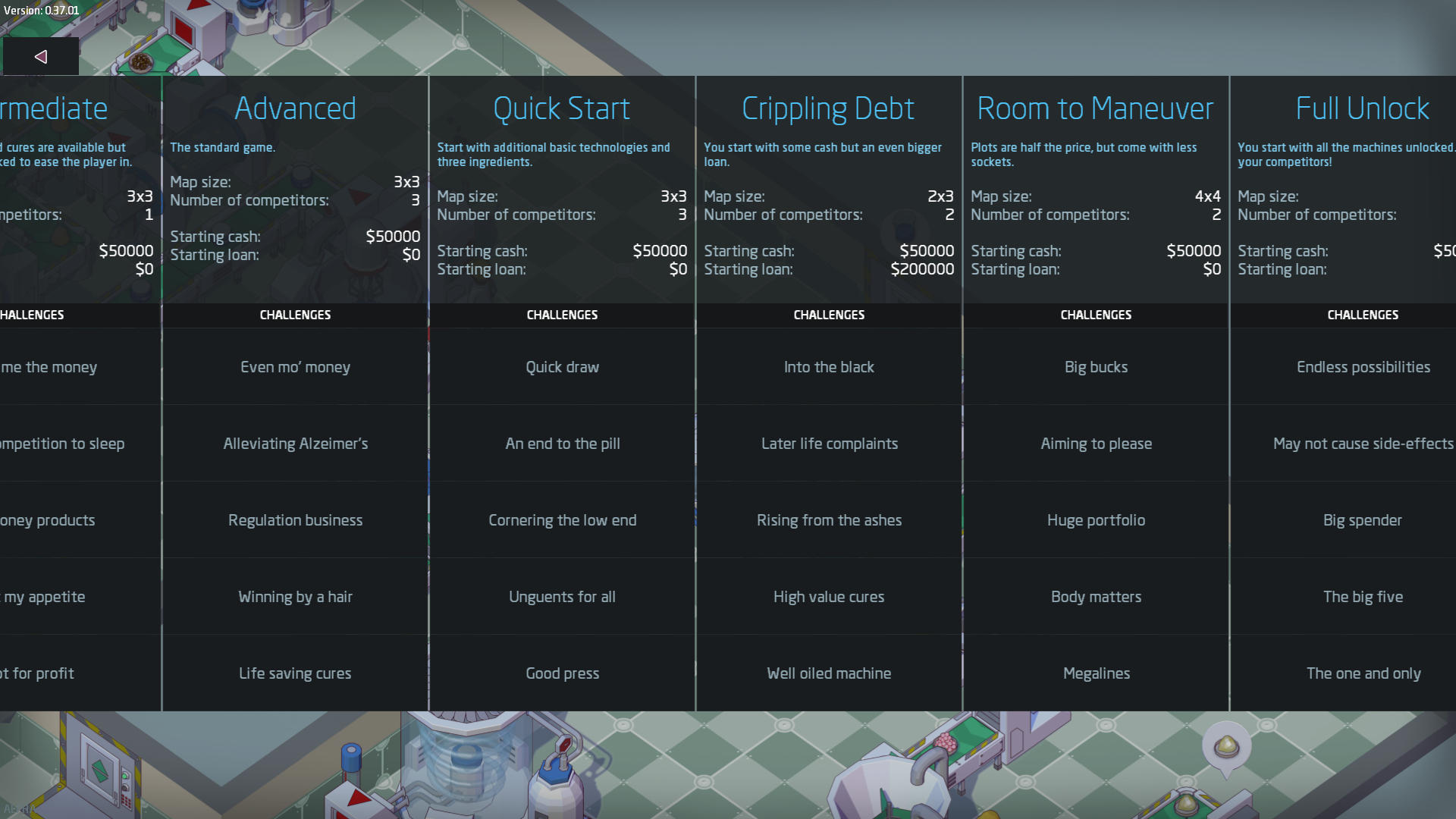 Caption: Levels in Her Story - left - consist of recordings in the LOGIC Database—while levels in Big Pharma are categorized by difficulty, with associated tasks displayed - right.
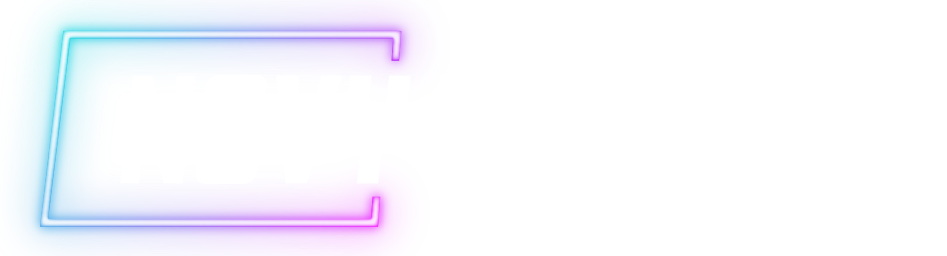 © 2022, 2024 Jeannie Novak All rights reserved.
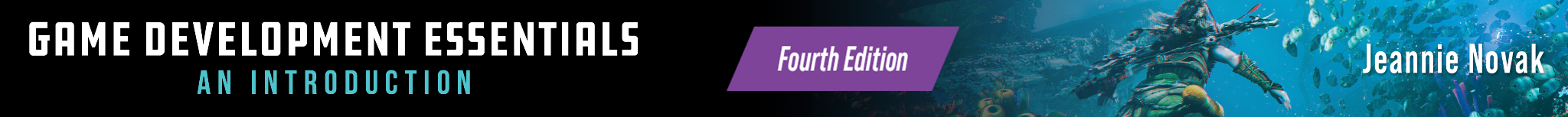 Structure
Progression
Credit: Diagram by Per Olin
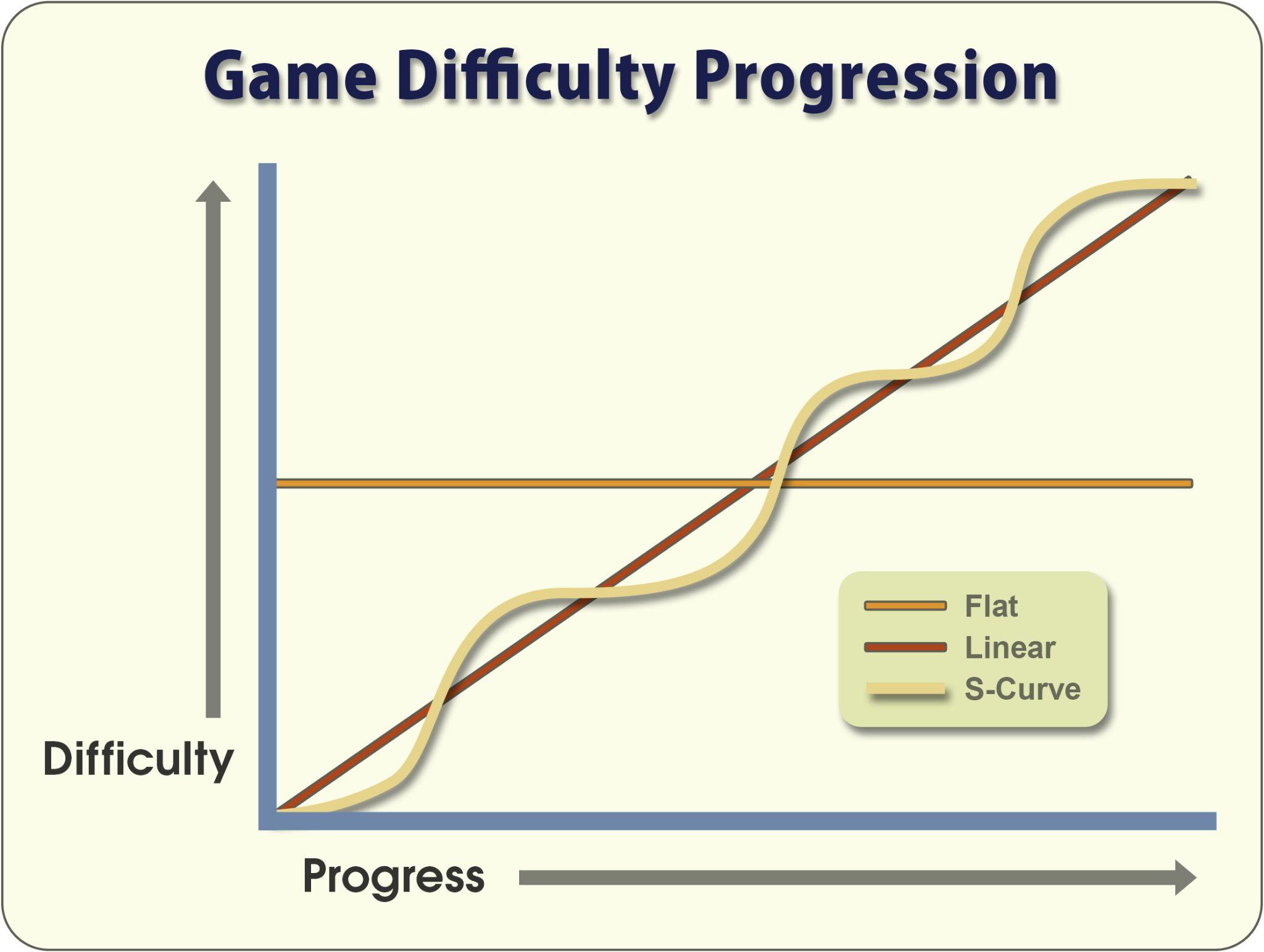 Caption: Comparison of linear, flat, and s-curve progressions.
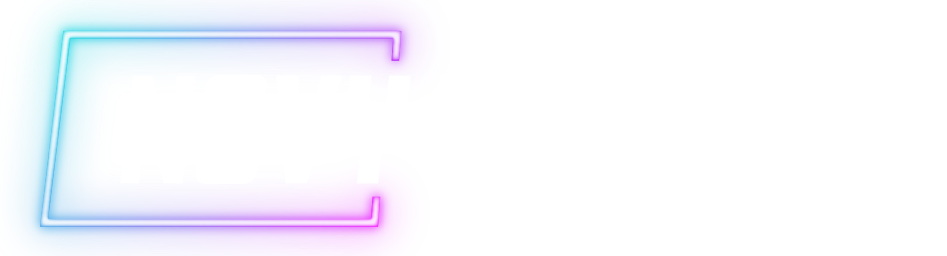 © 2022, 2024 Jeannie Novak All rights reserved.
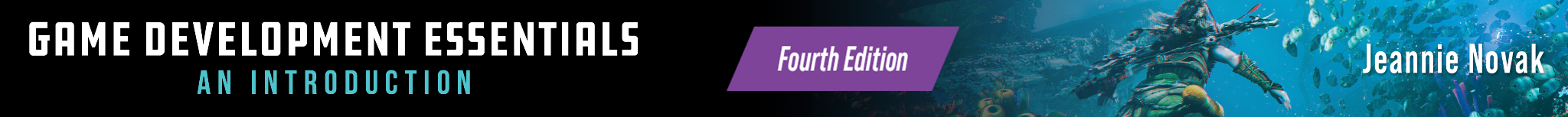 Time
Authentic
Credit: Nintendo
Credit: Nintendo
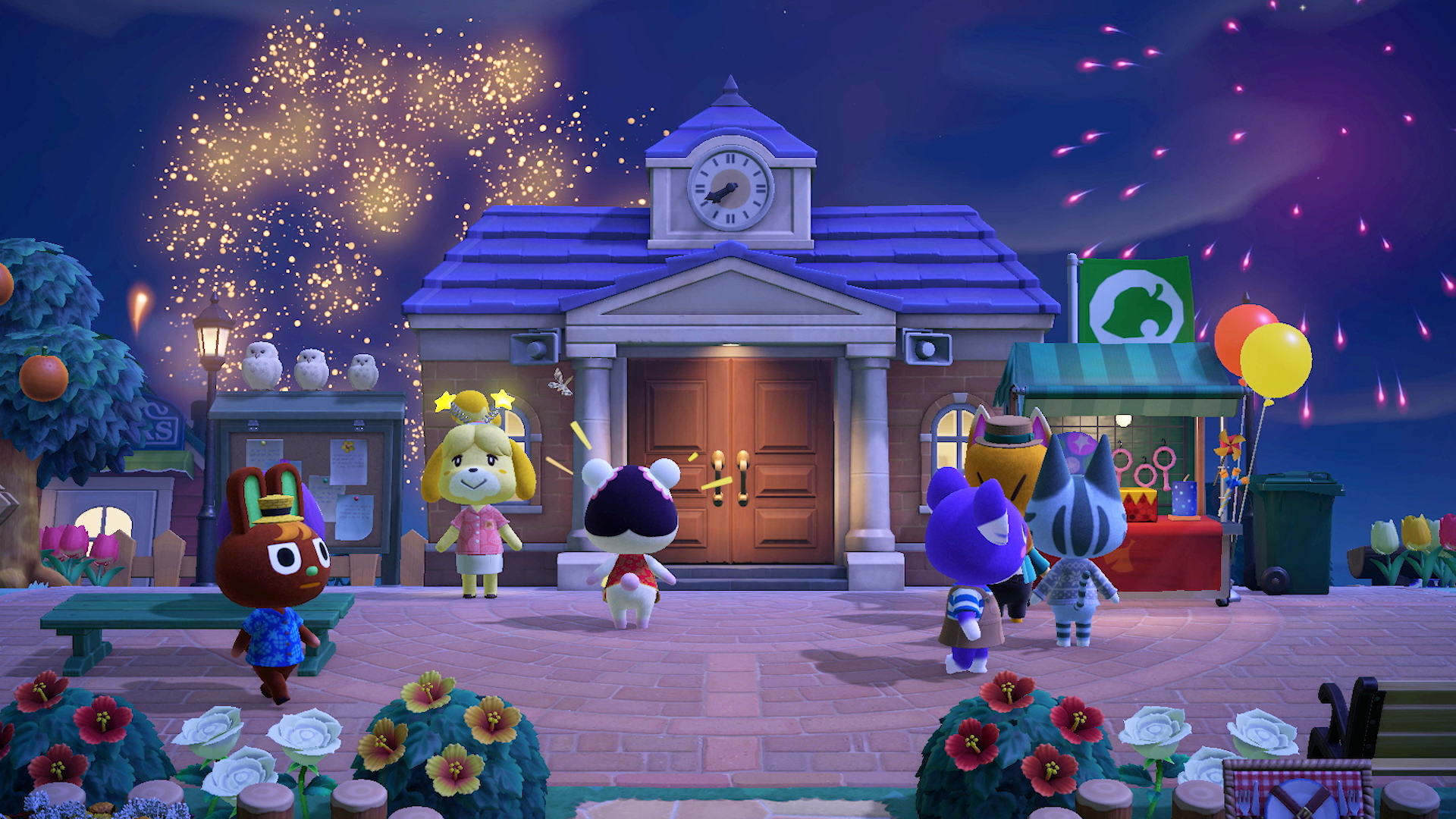 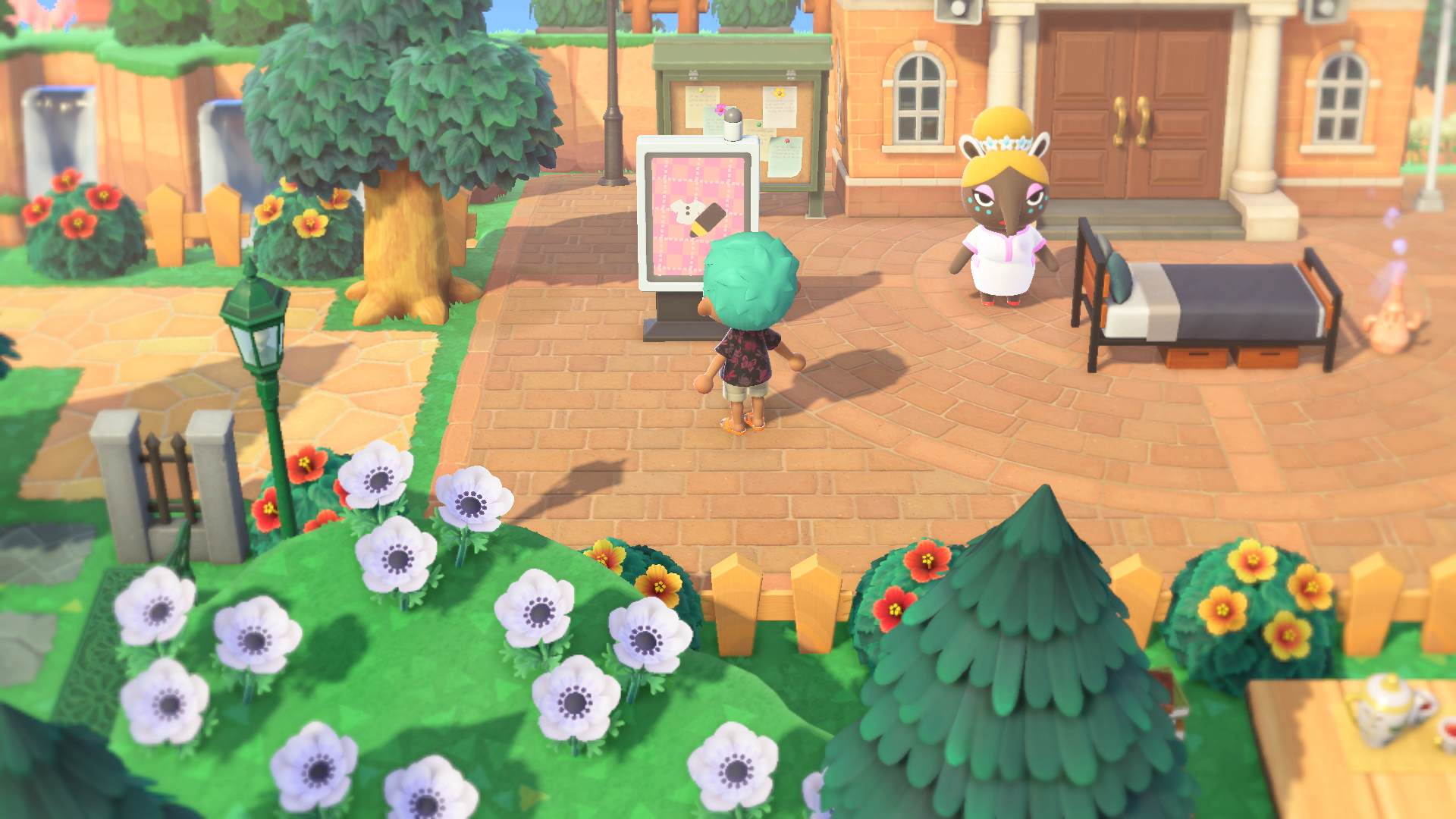 Caption: Animal Crossing: New Horizons features an elaborate, authentic day/night cycle—incorporating seasonal changes.
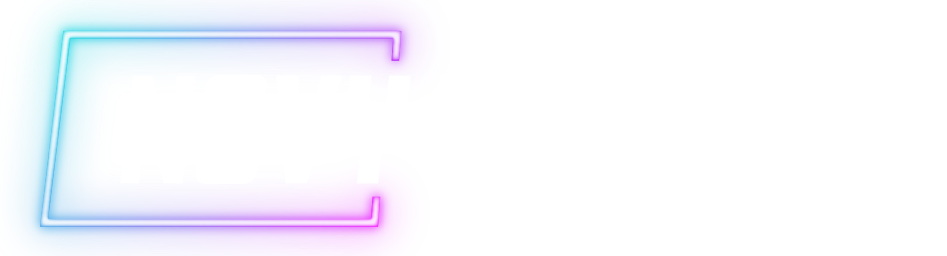 © 2022, 2024 Jeannie Novak All rights reserved.
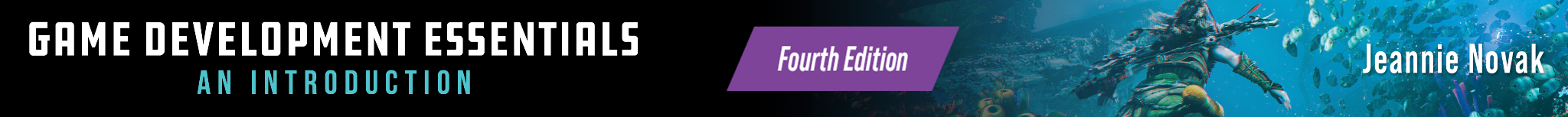 Time
Limited
Credit: Sony Interactive Entertainment
Credit: Sony Interactive Entertainment
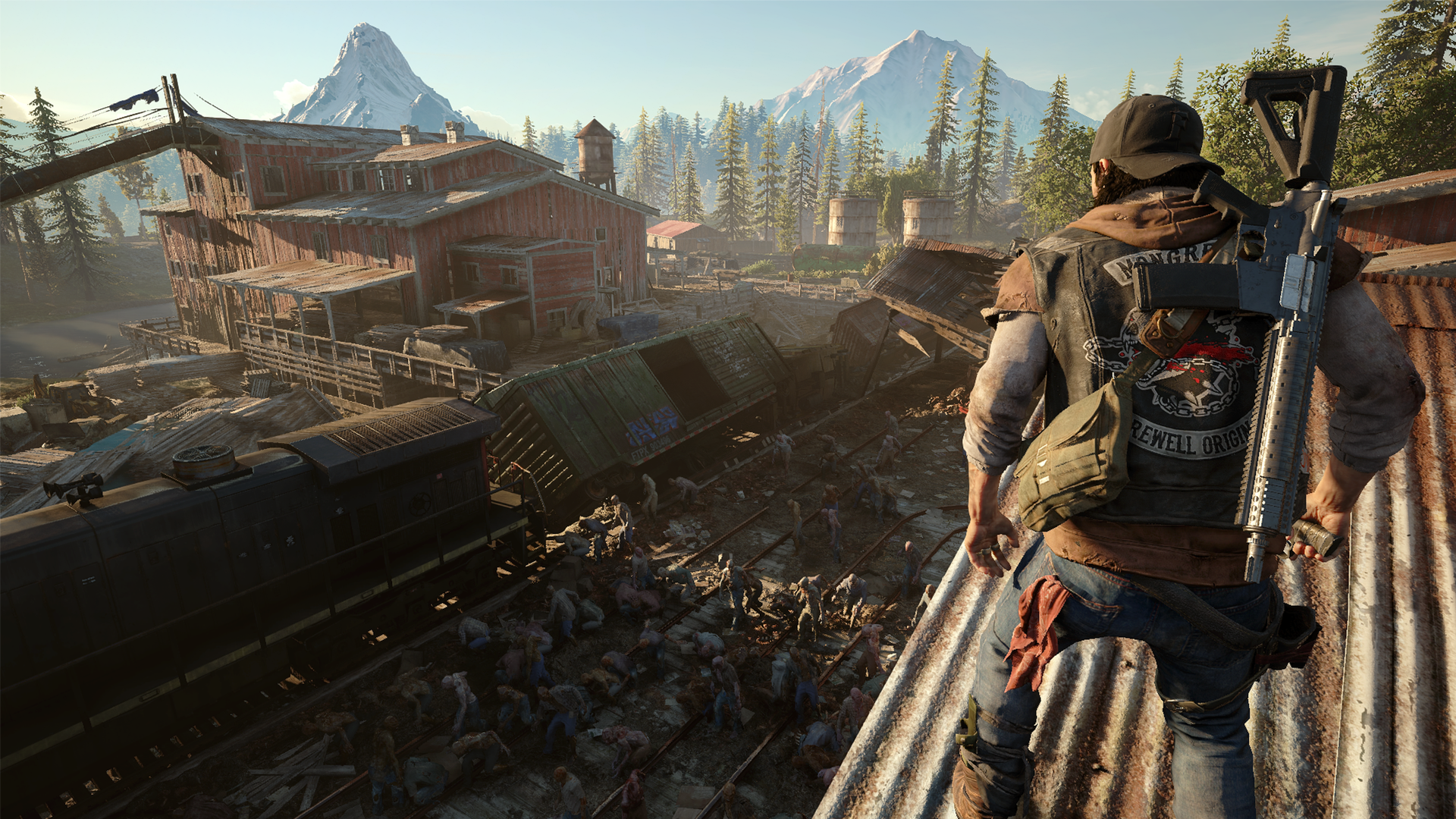 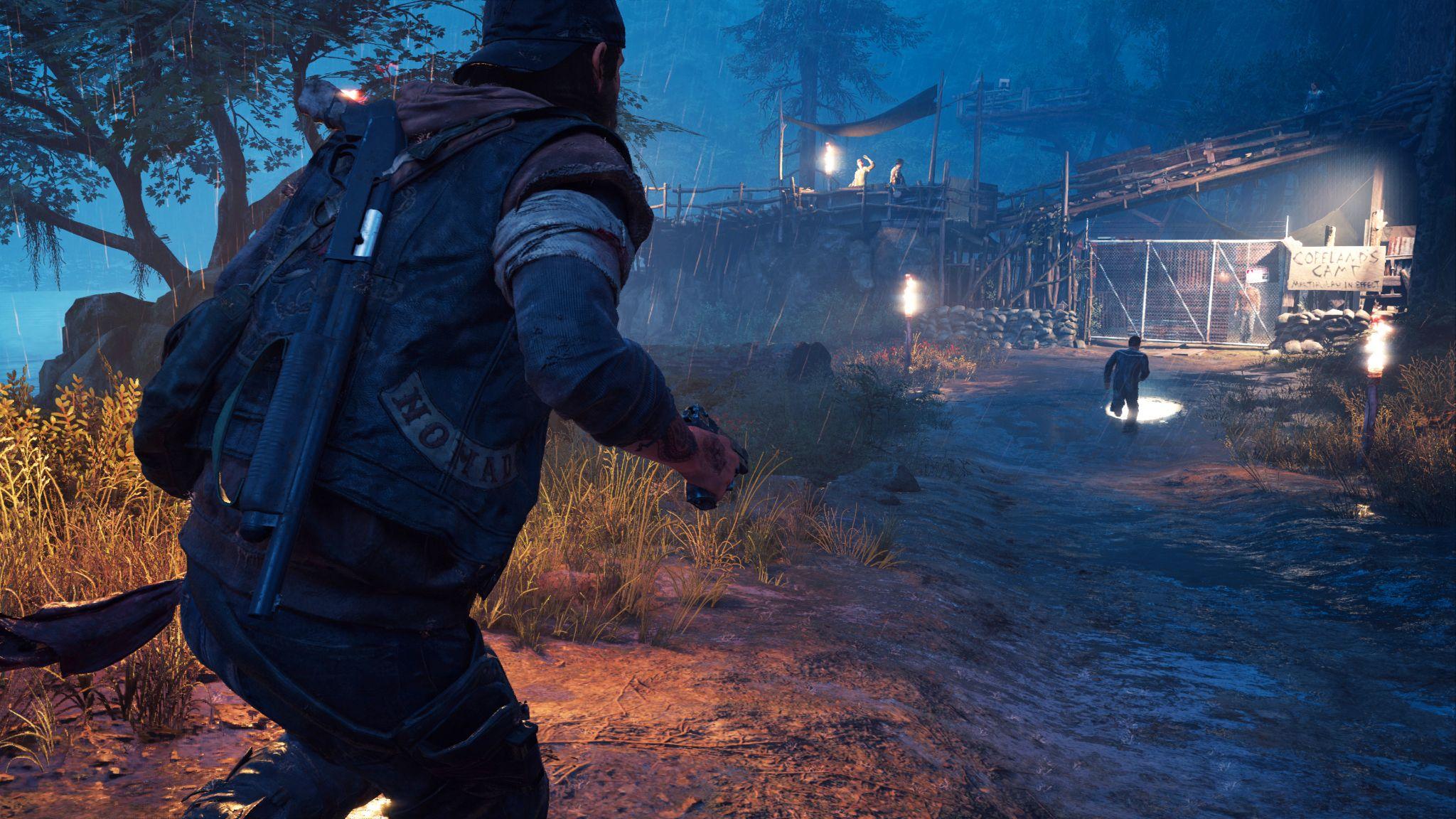 Caption: Certain missions are ideal to attempt at night in Days Gone, which uses a limited day/night cycle.
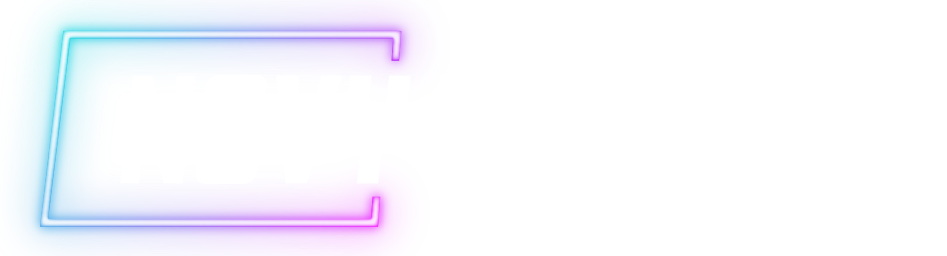 © 2022, 2024 Jeannie Novak All rights reserved.
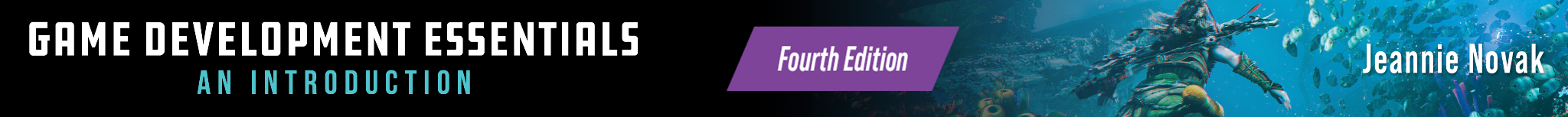 Time
Variable
Credit: JN
Credit: JN
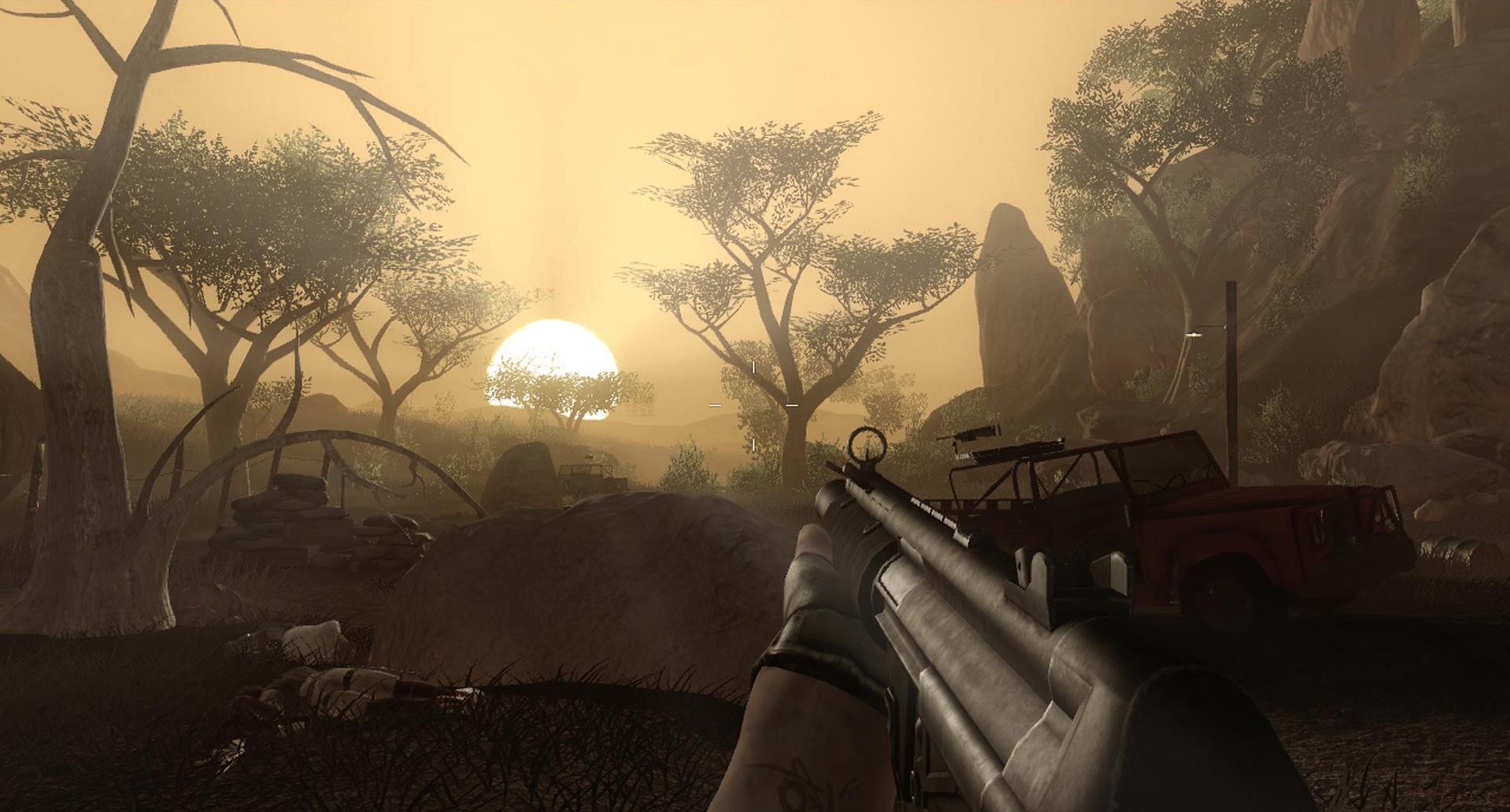 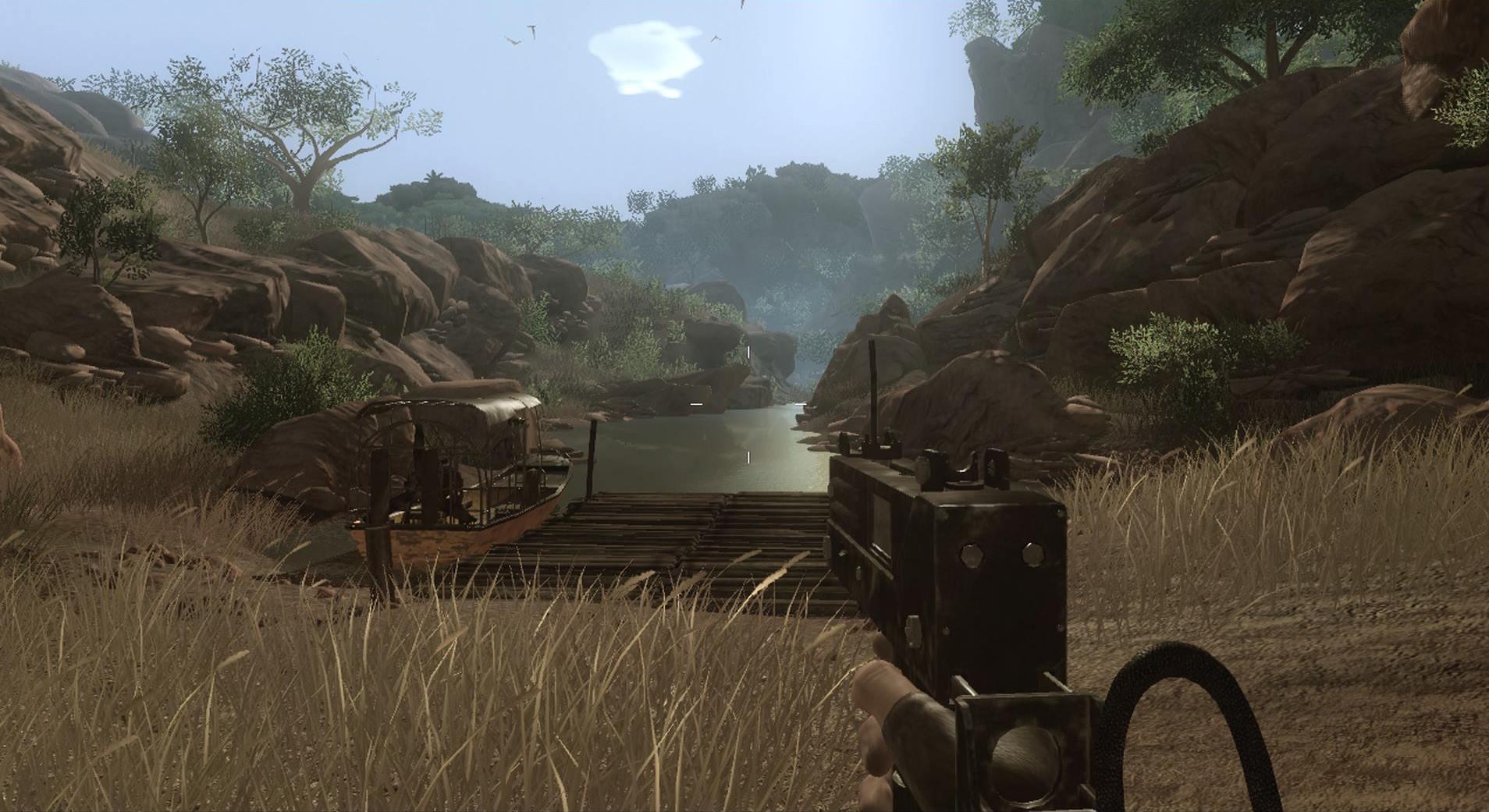 Caption: Far Cry 2 incorporates a distinct day/night cycle—but gameplay isn’t required at night.
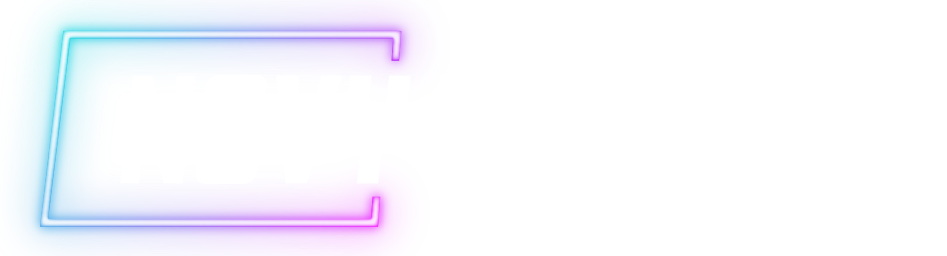 © 2022, 2024 Jeannie Novak All rights reserved.
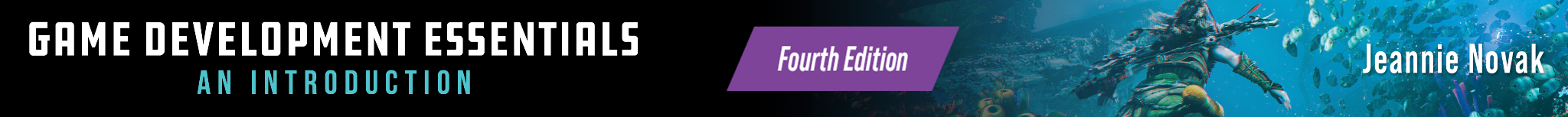 Time
Player-Adjusted
Credit: JN
Credit: Microsoft Corporation
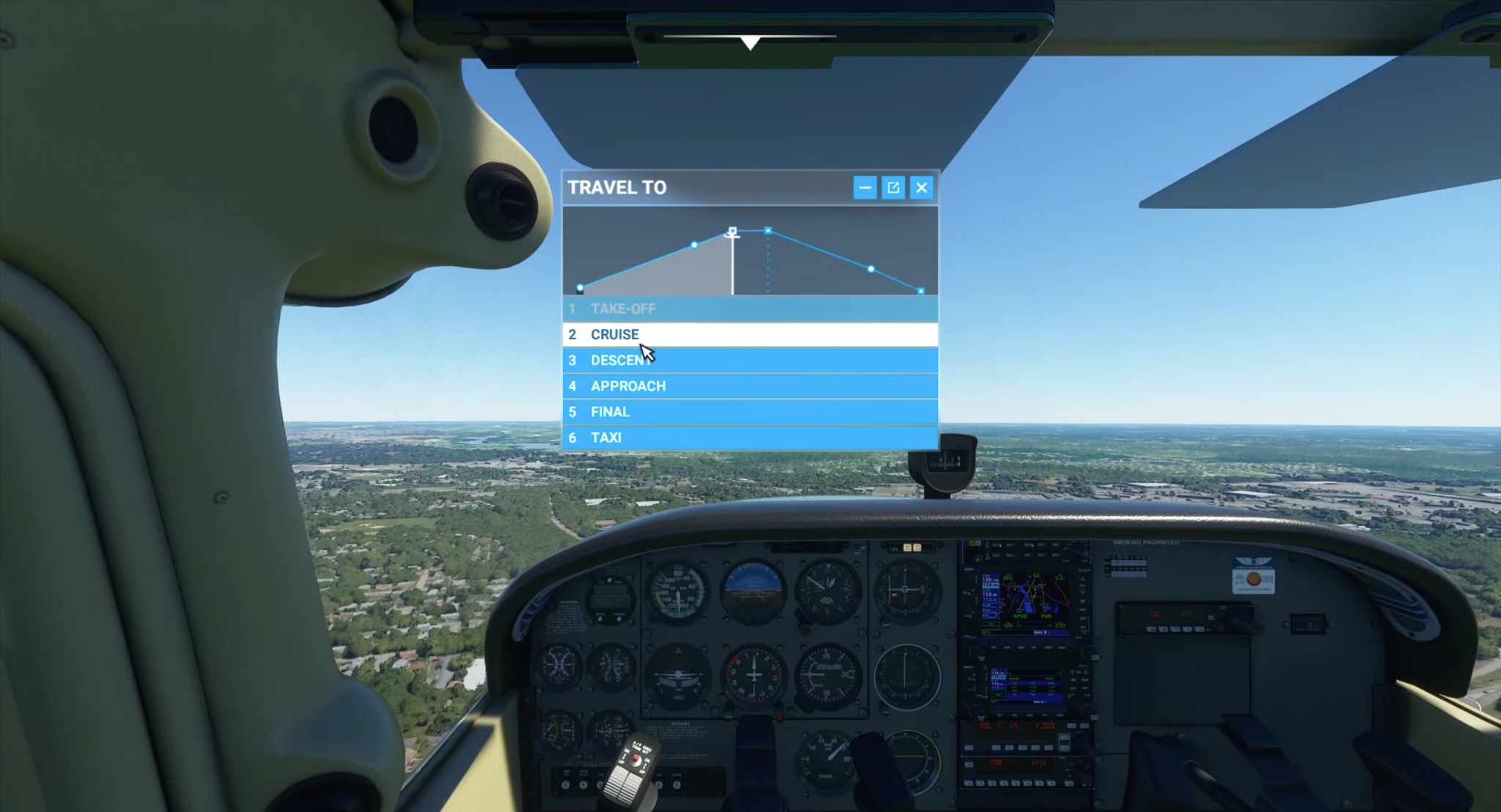 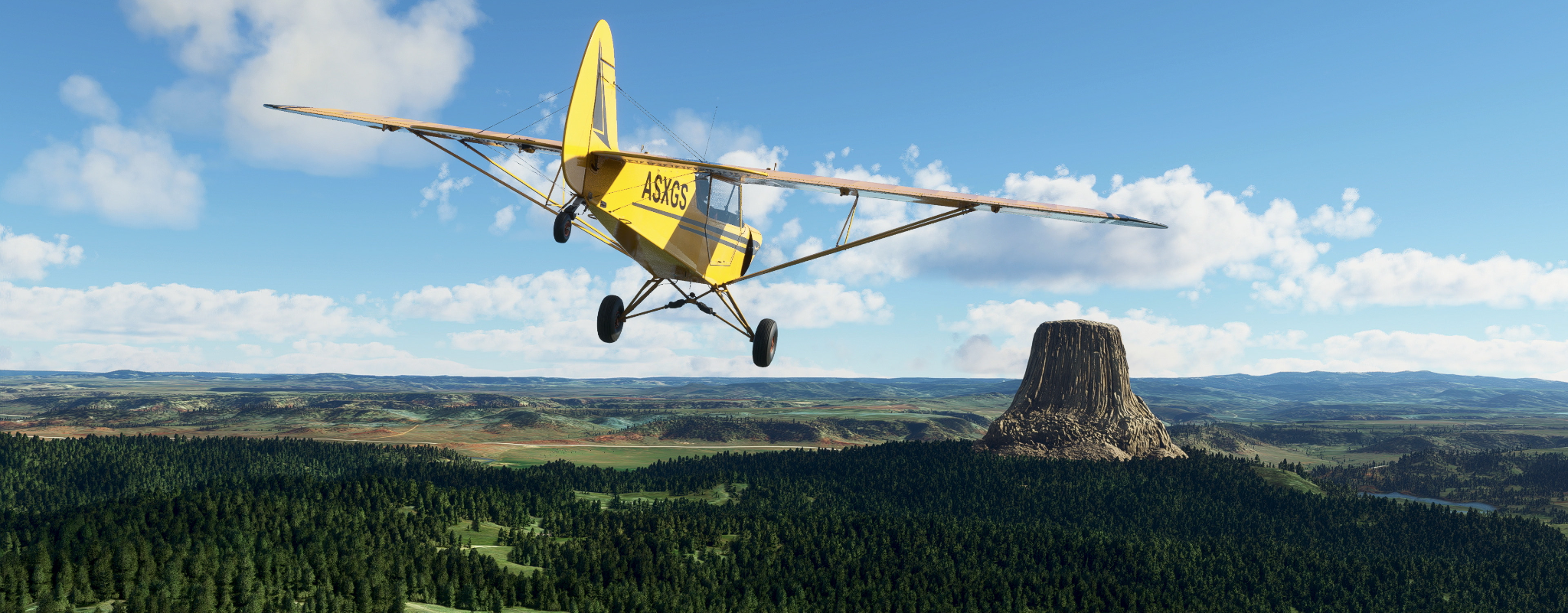 Caption: Players can shorten their flights by skipping to different phases, such as Cruise, in Microsoft Flight Simulator (2020).
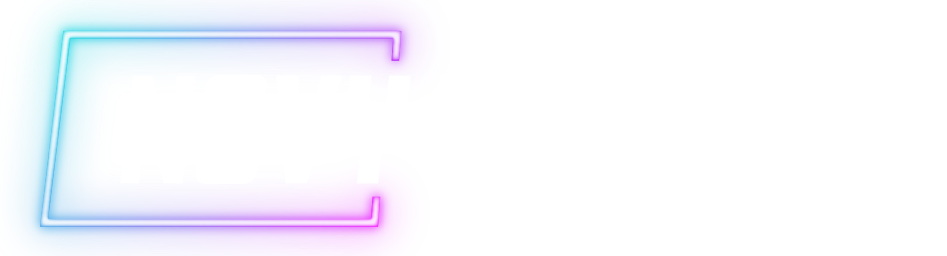 © 2022, 2024 Jeannie Novak All rights reserved.
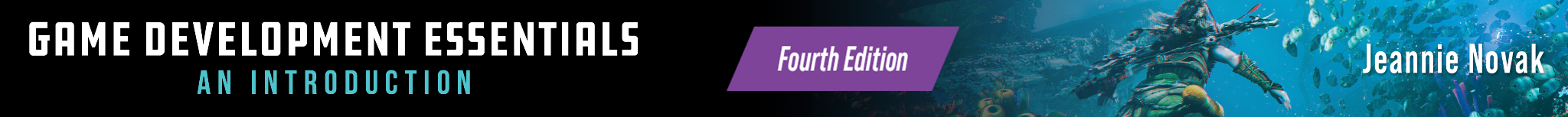 Time
Altered
Credit: BurningStickMan (MobyGames)
Credit: BurningStickMan (MobyGames)
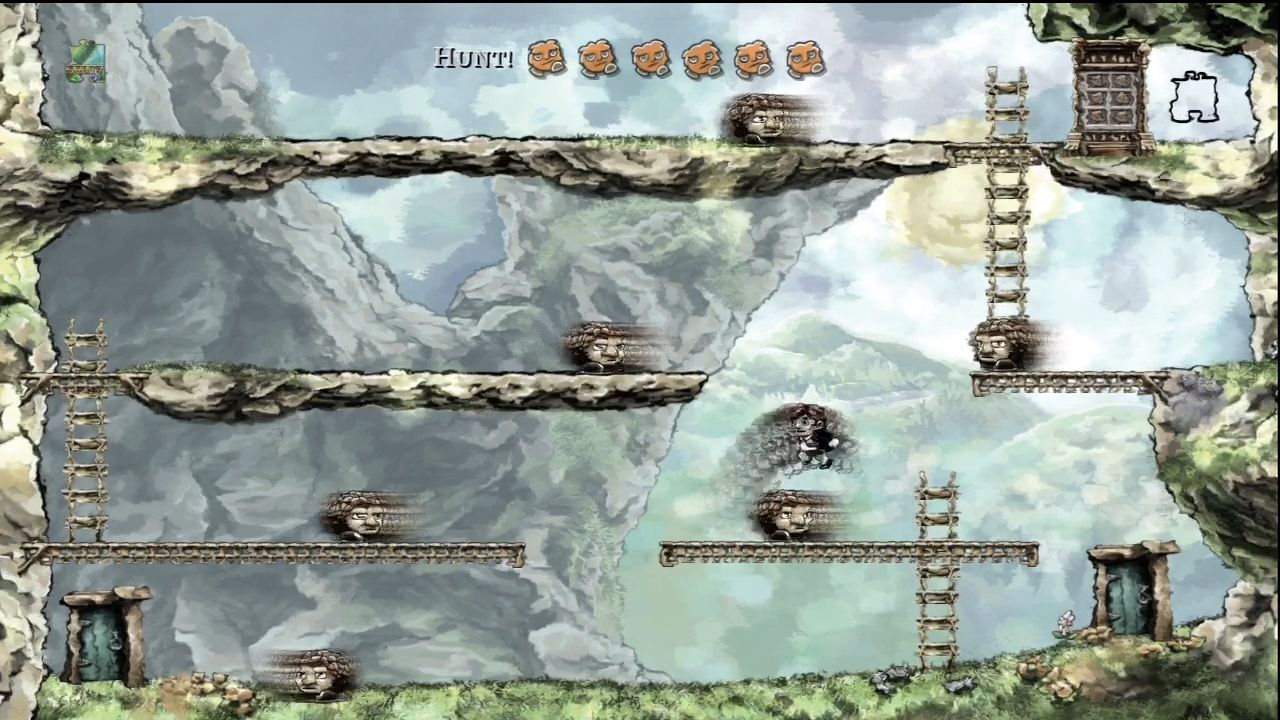 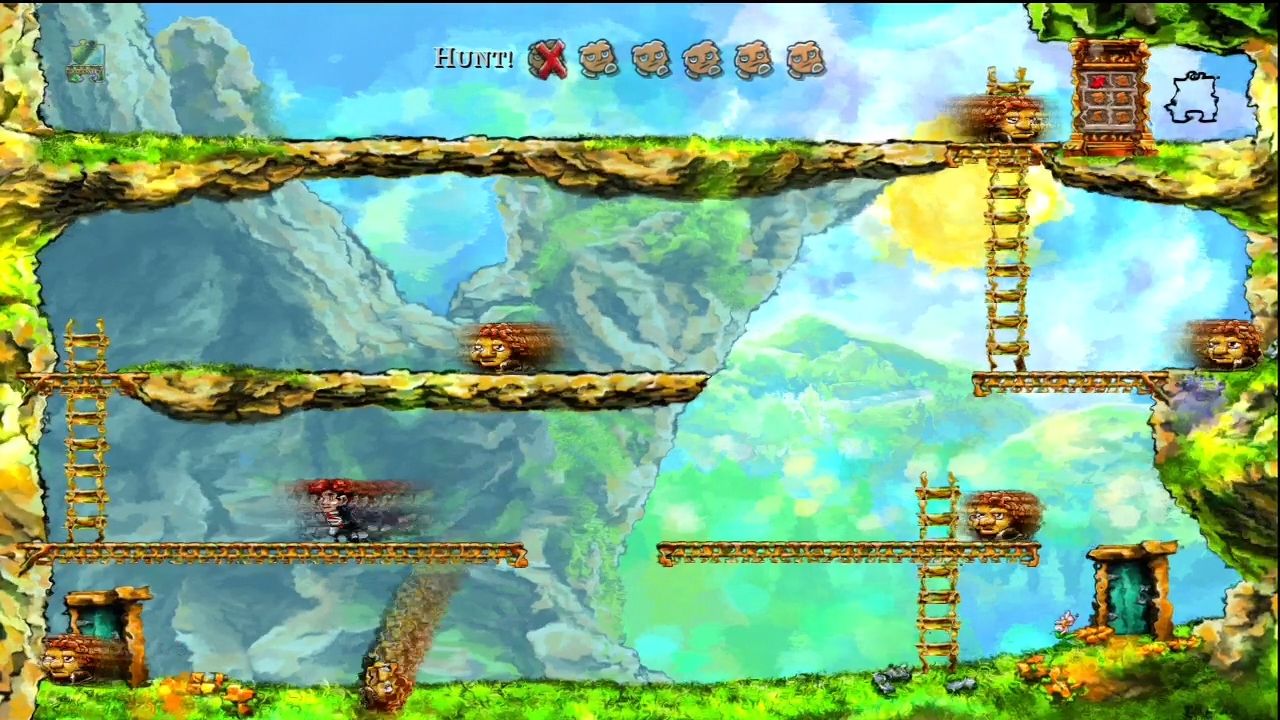 Caption: Altered time—specifically rewind - left - and fast-forward - right - is a key game mechanic in Jonathan Blow’s Braid.
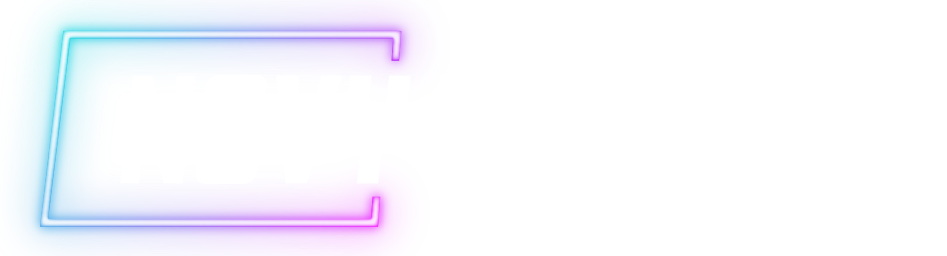 © 2022, 2024 Jeannie Novak All rights reserved.
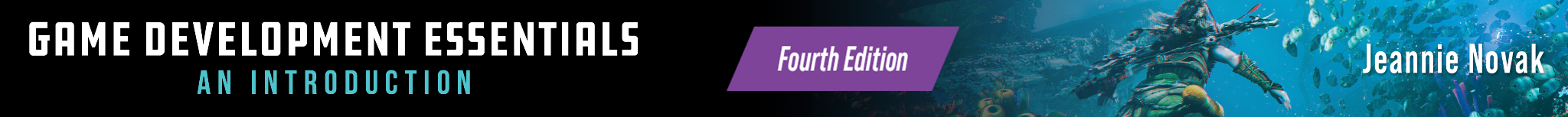 Time
Cosmetic
Credit: MAT (MobyGames)
Credit: MAT (MobyGames)
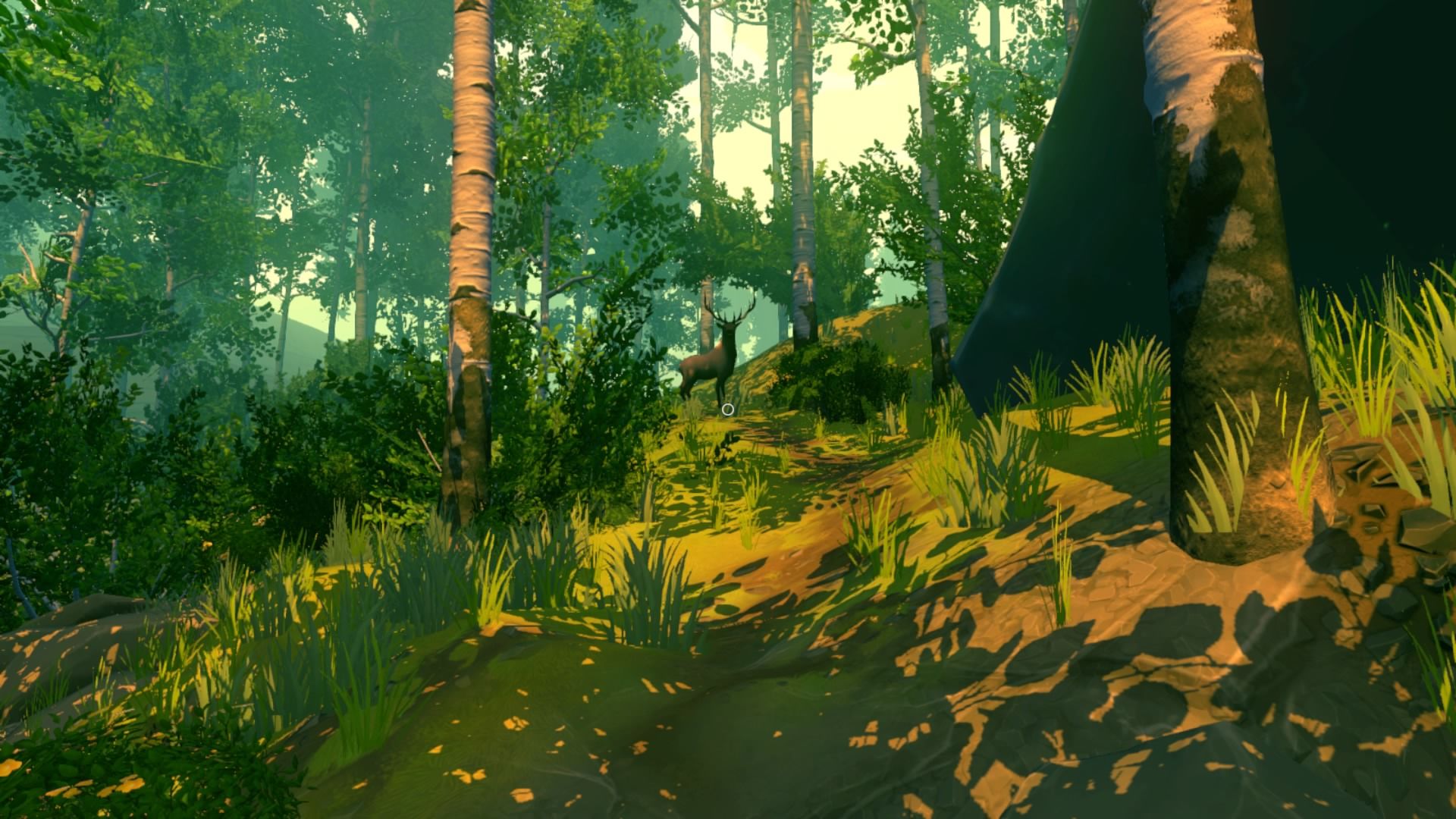 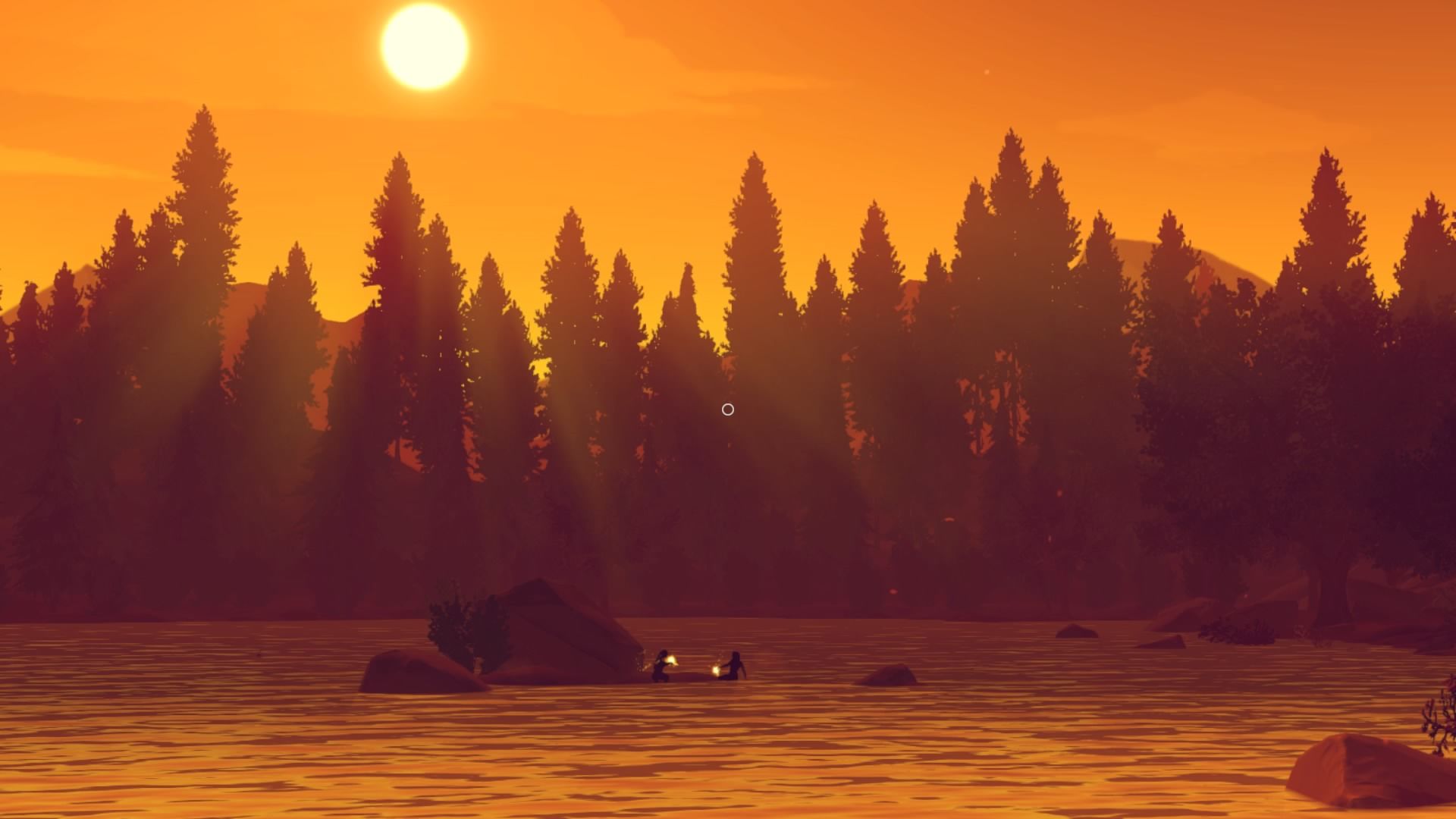 Caption: Campo Santo’s Firewatch boasts an aesthetically-pleasing day/night cycle that’s purely cosmetic—enhancing the game’s atmosphere and sense of place.
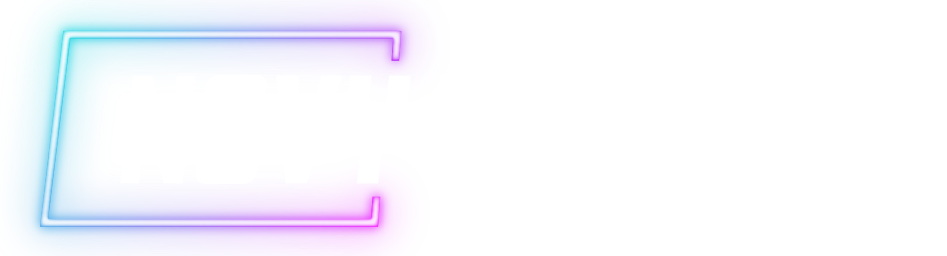 © 2022, 2024 Jeannie Novak All rights reserved.
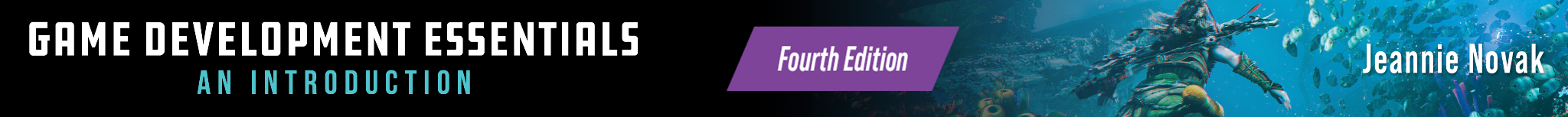 Space
Perspective
Credit: Microsoft Corporation
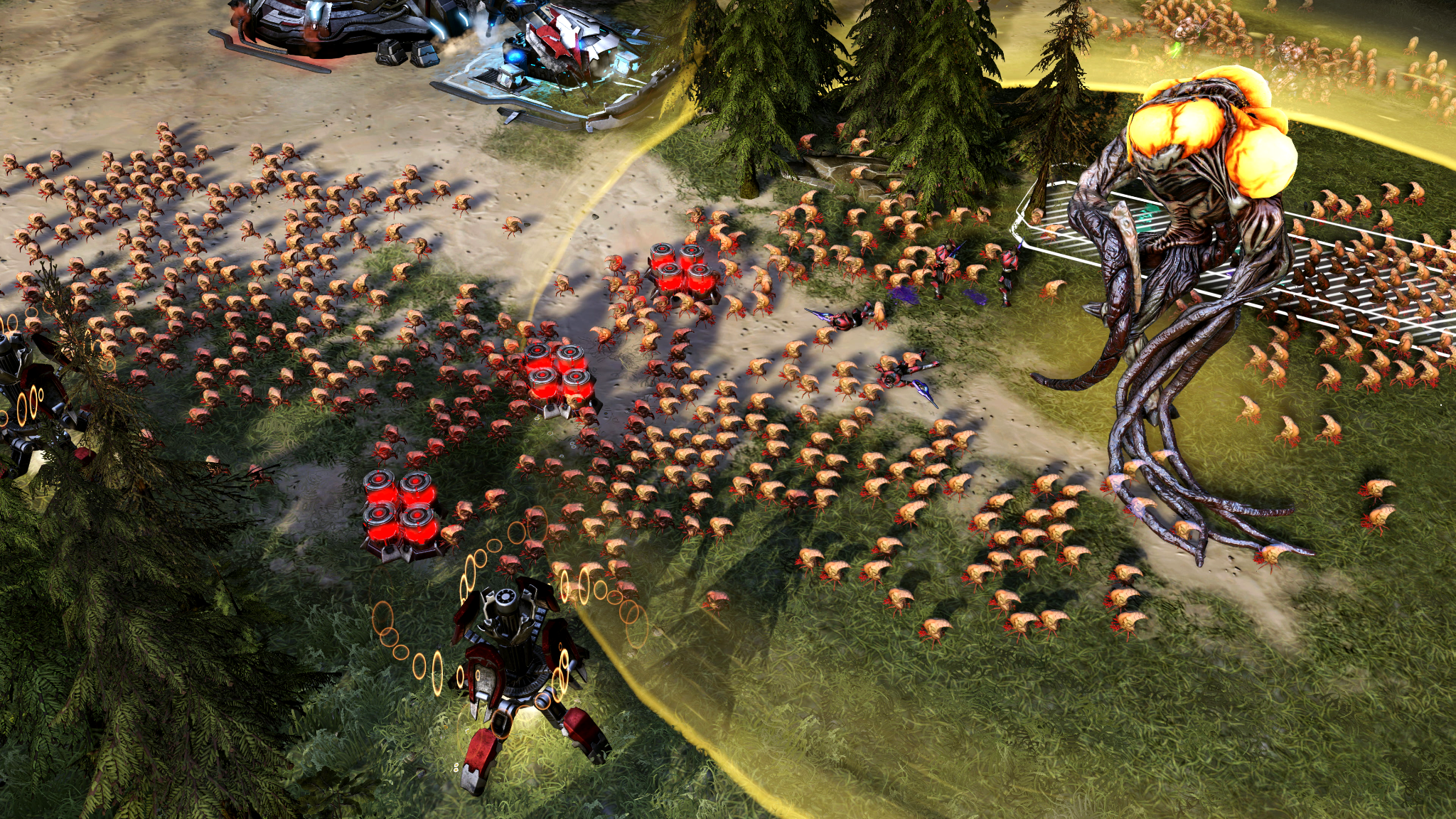 Caption: Halo Wars 2 makes use of omnipresent perspective so that players can monitor all areas of the battlefield at any given time.
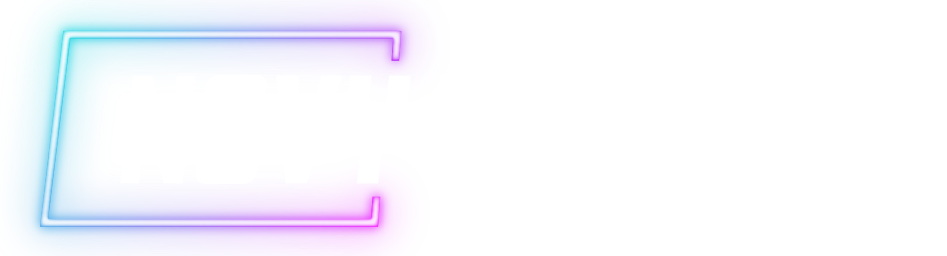 © 2022, 2024 Jeannie Novak All rights reserved.
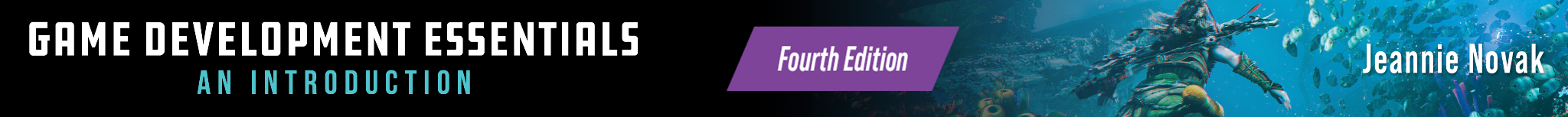 Space
Terrain & Materials
Credit: Compulsion Games
Credit: Warner Brothers Interactive Entertainment
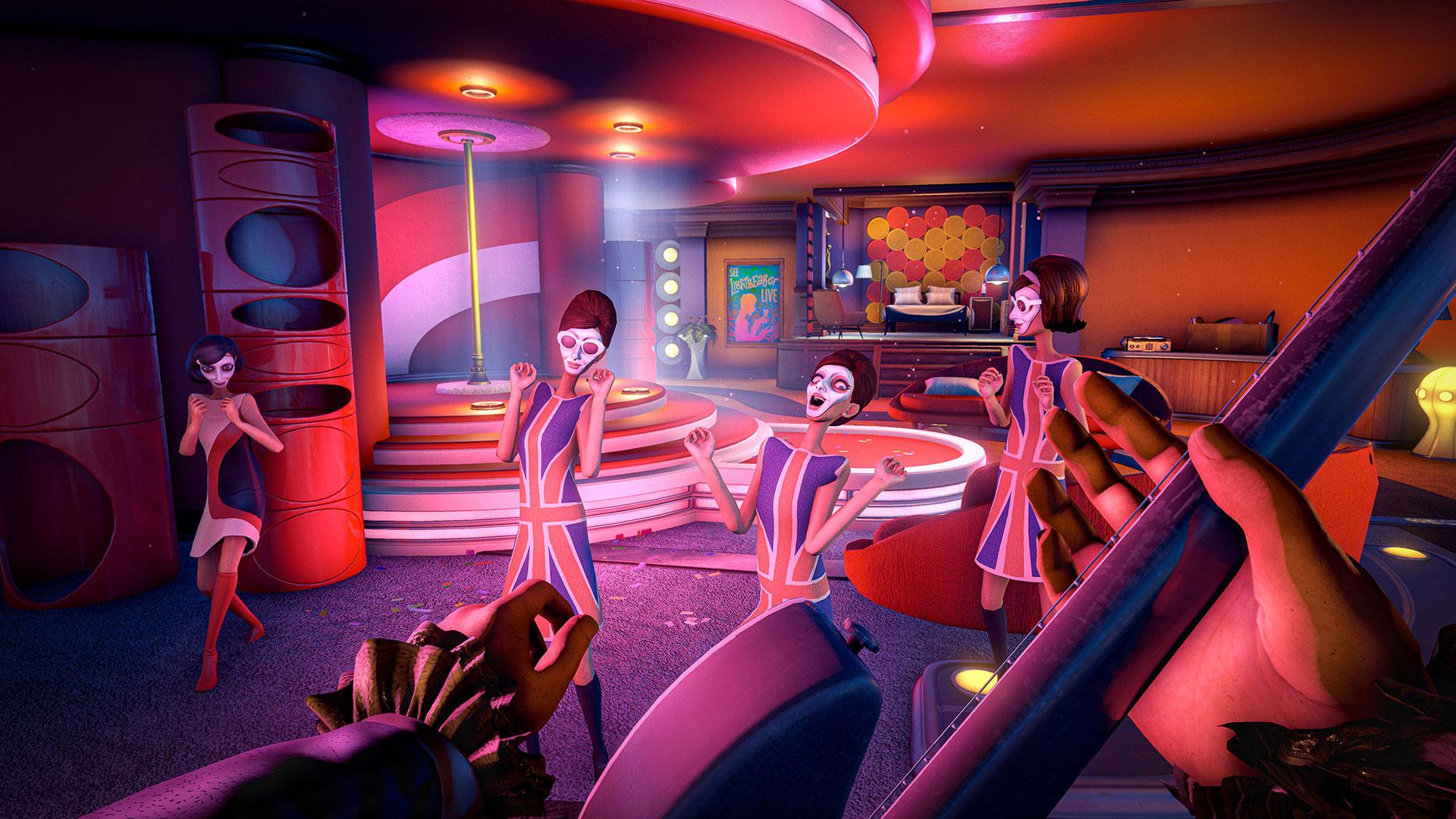 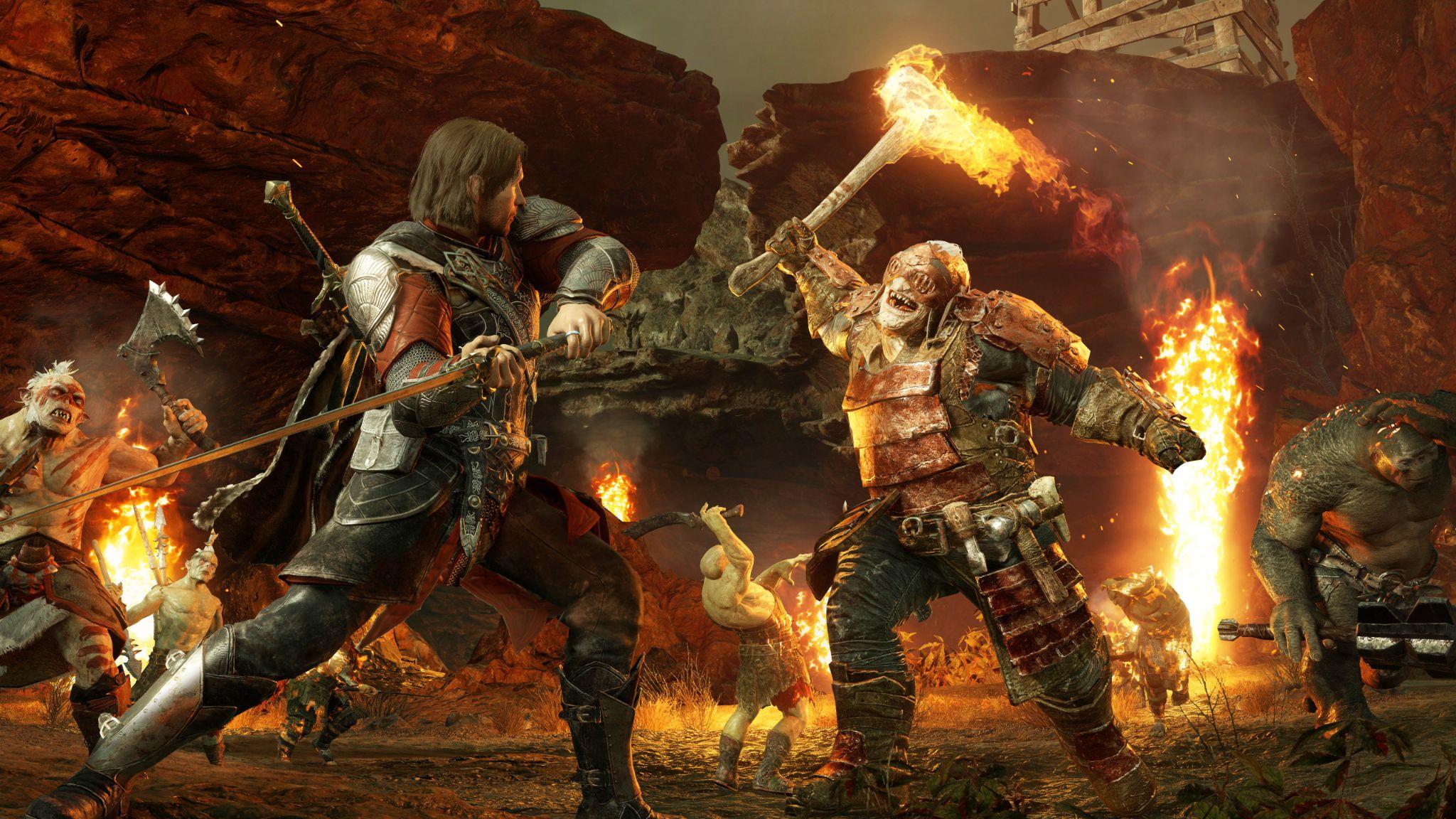 Caption: Bright interiors made of plastic, vinyl, rubber, and latex in We Happy Few - left - contrast the exteriors depicting fire, stone, leather, dirt, and muted tones in Middle-Earth: Shadow of War - right.
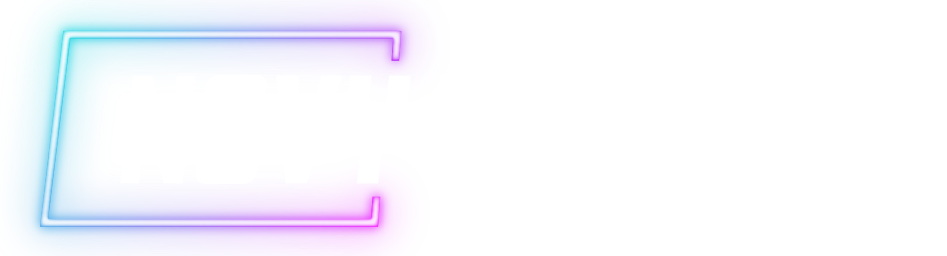 © 2022, 2024 Jeannie Novak All rights reserved.
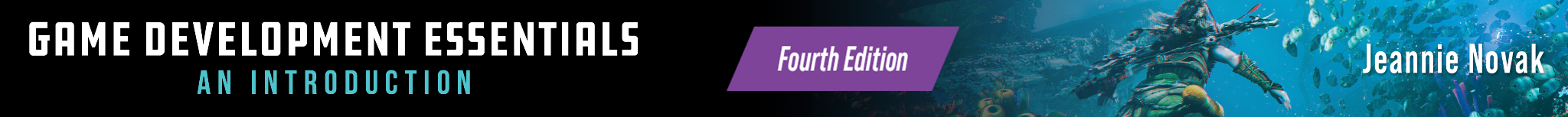 Space
Visual Effects
Credit: Grinding Gear Games
Credit: Sony Interactive Entertainment
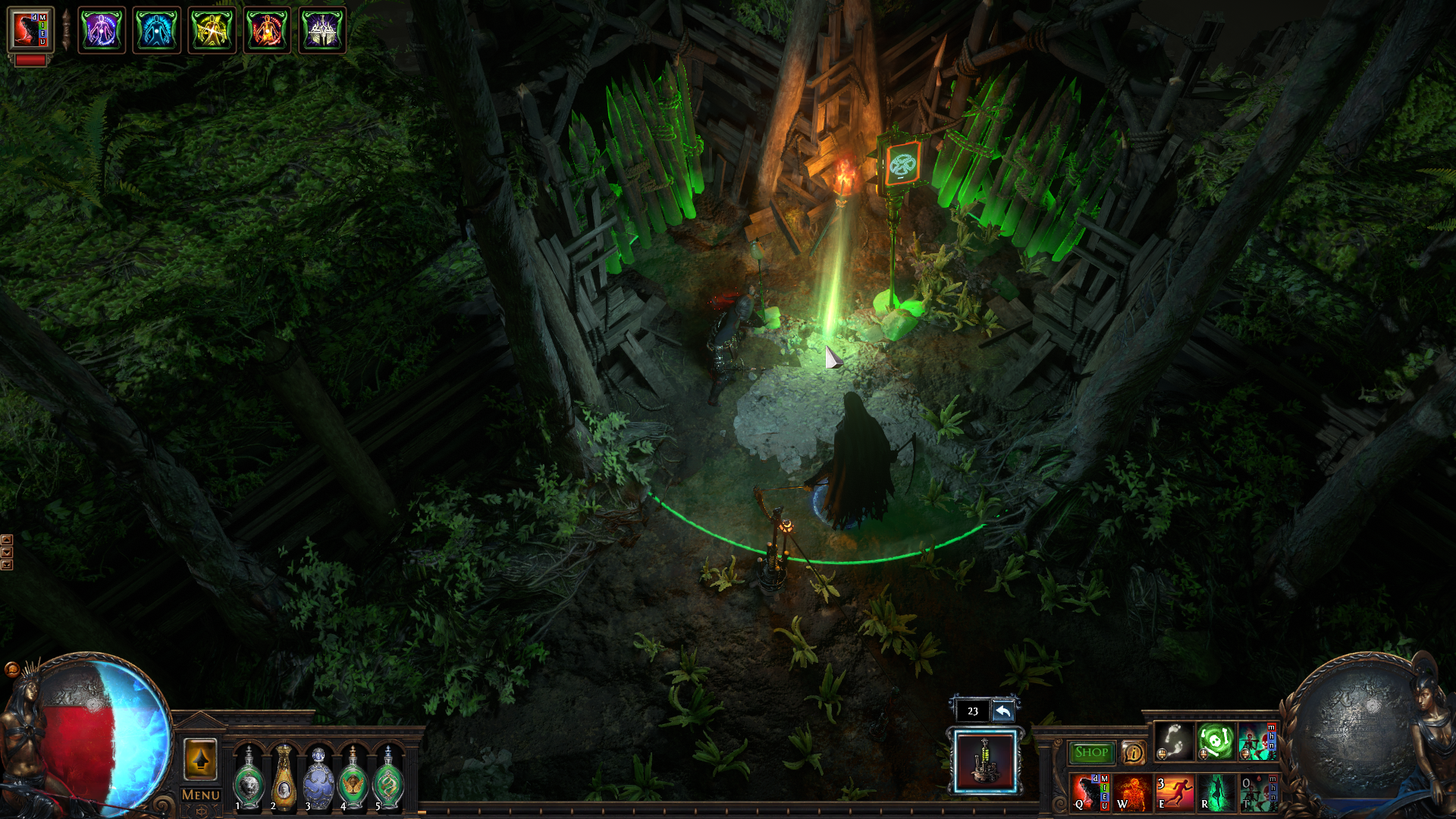 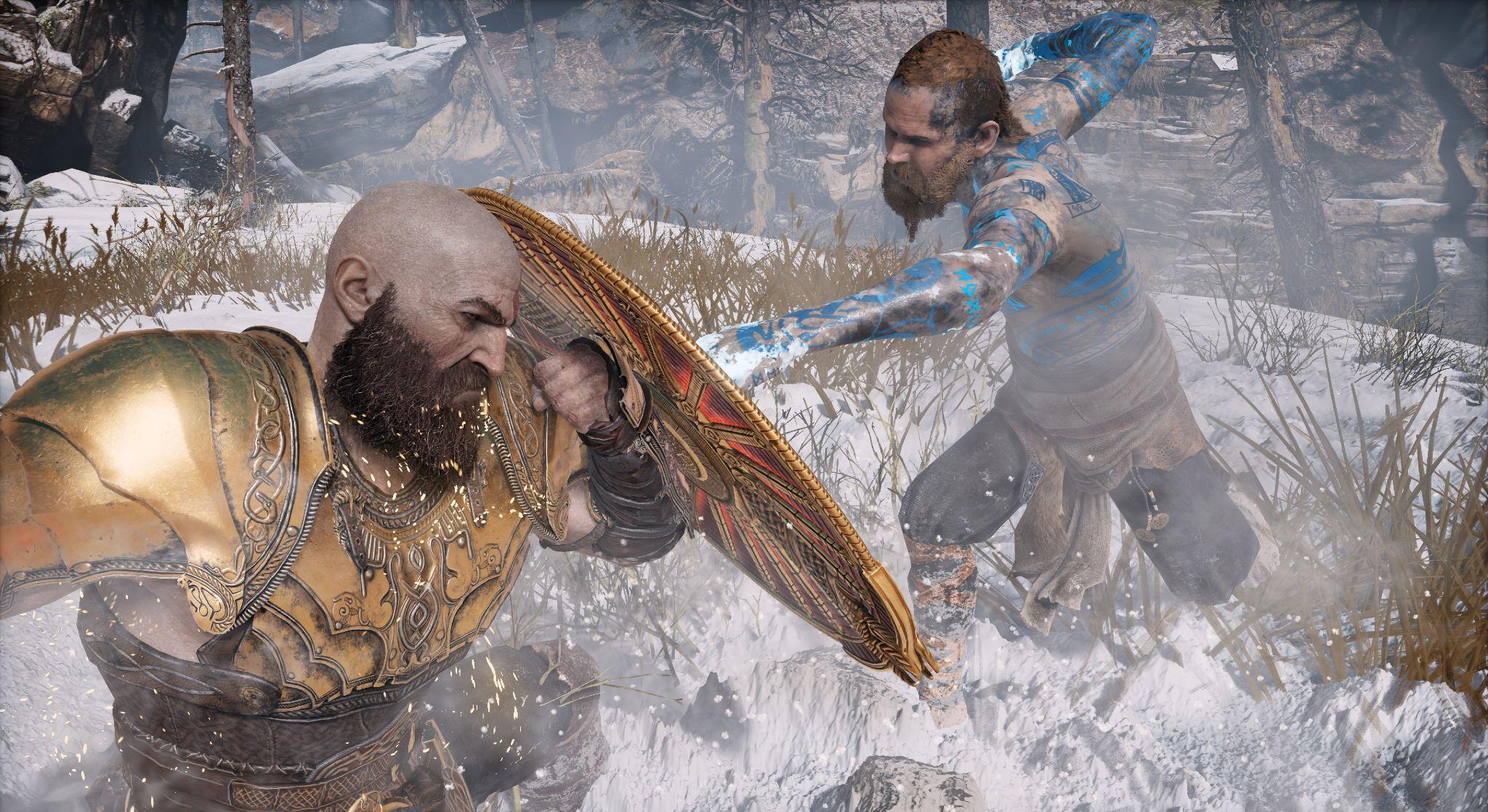 Caption: The use of lighting in Path of Exile - left - and particle effects in God of War [2018] - right - enhances the gameplay experience.
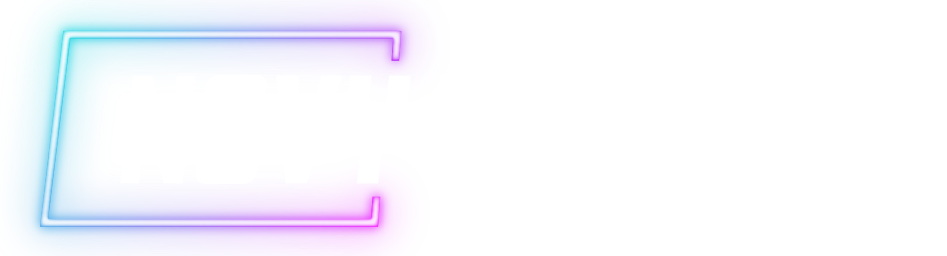 © 2022, 2024 Jeannie Novak All rights reserved.
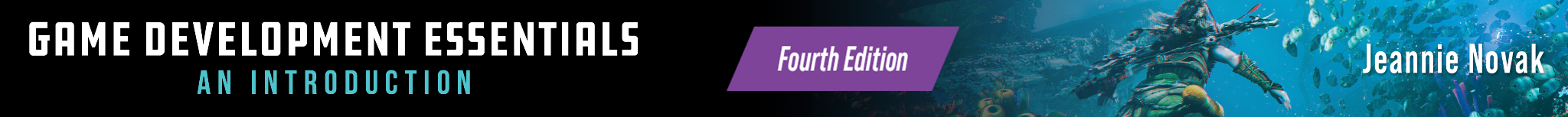 Space
Scale
Credit: Sega Corporation
Credit: Sony Interactive Entertainment
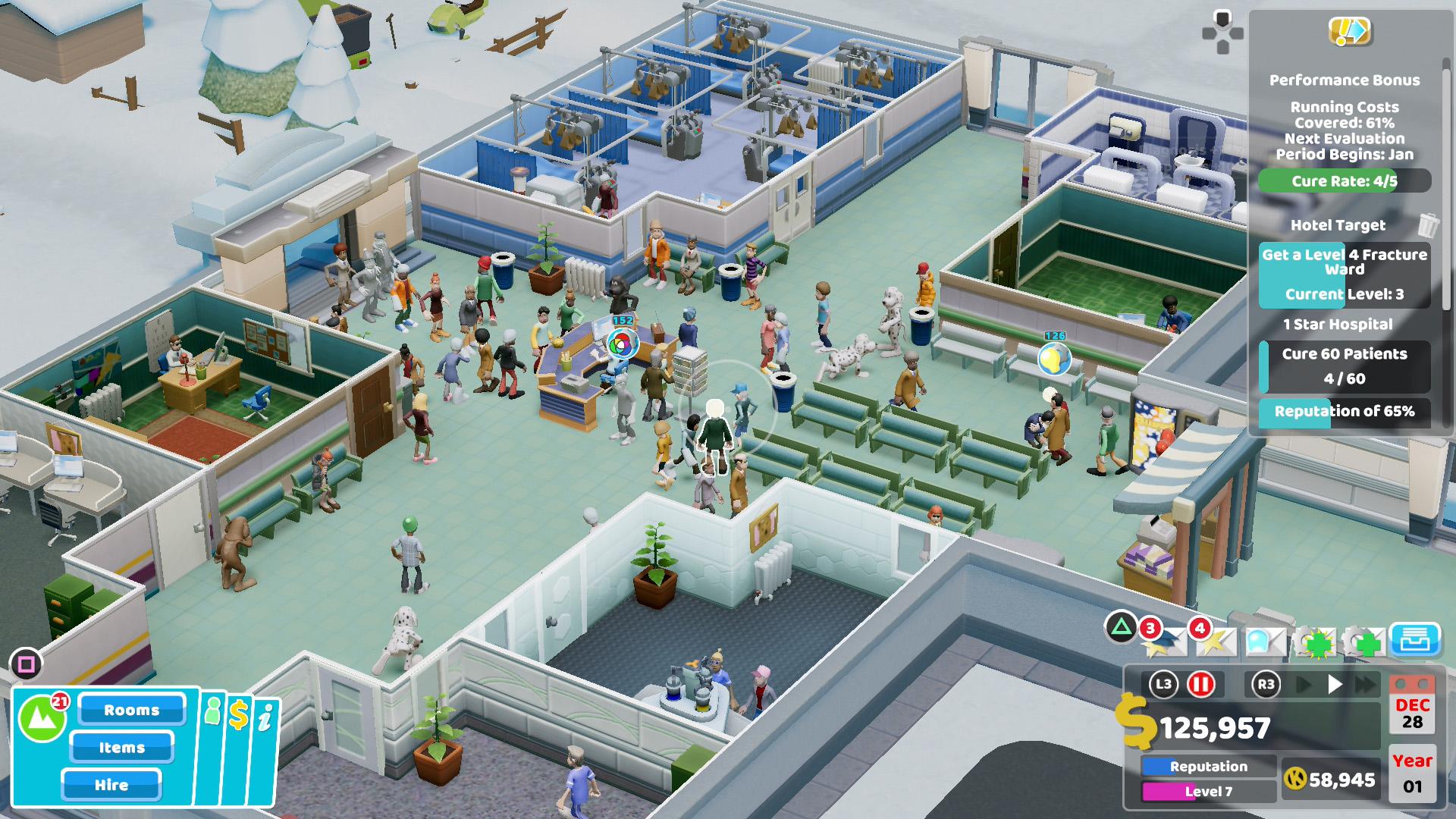 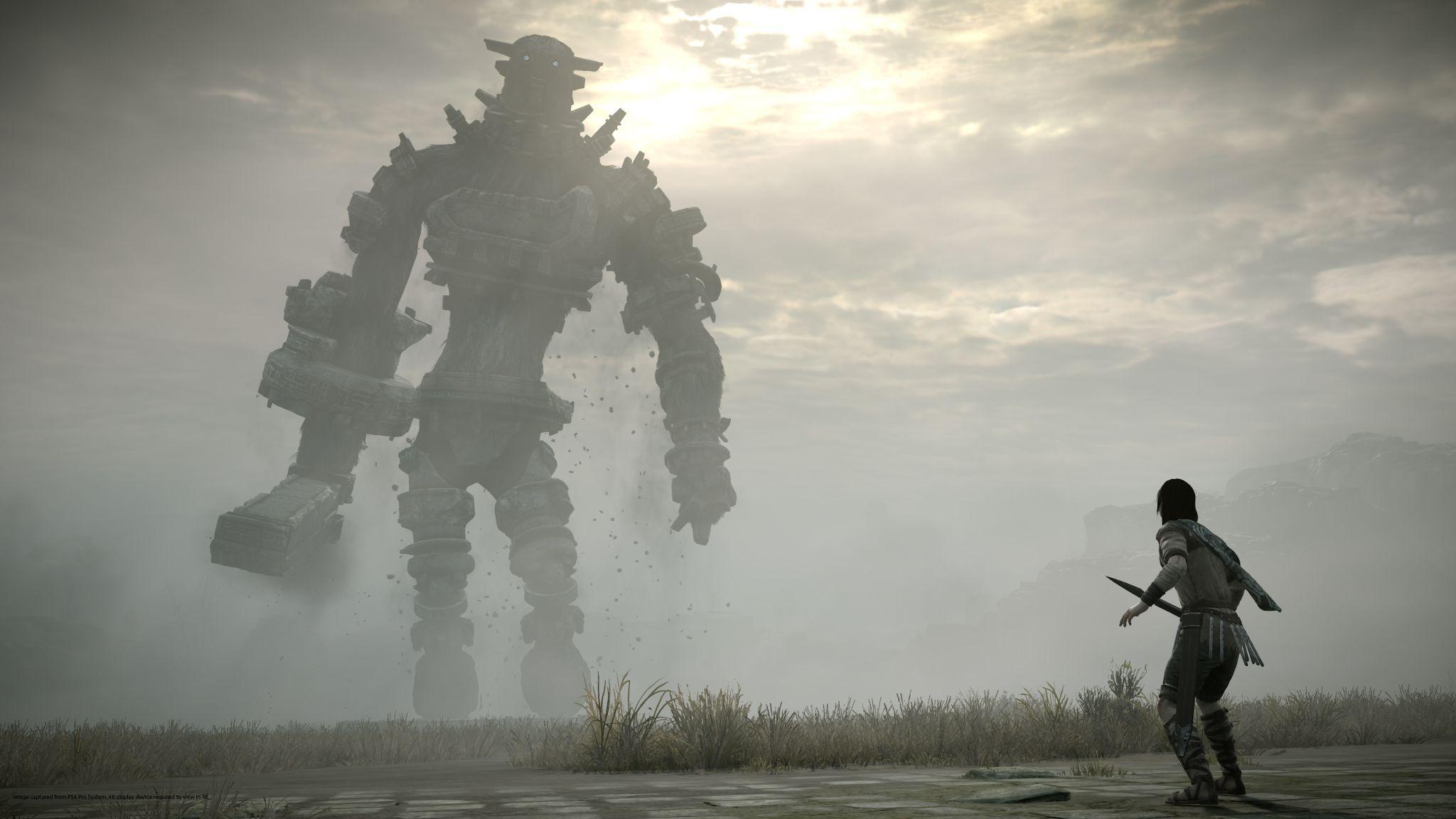 Caption: Scale in games can be very small, as in Two Point Hospital - left - or include incredibly large characters such as the colossi in Shadow of the Colossus - right.
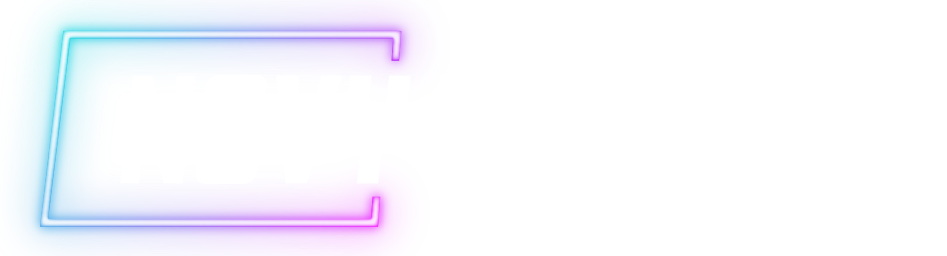 © 2022, 2024 Jeannie Novak All rights reserved.
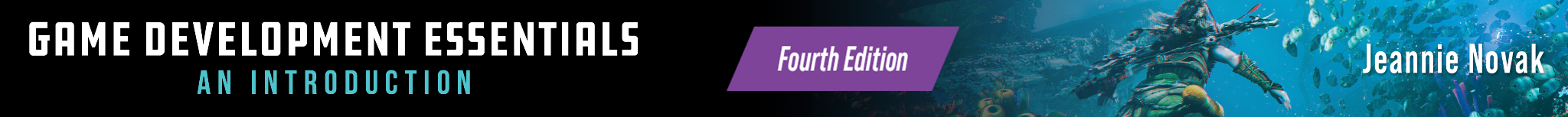 Space
Boundaries
Credit: JN
Credit: JN
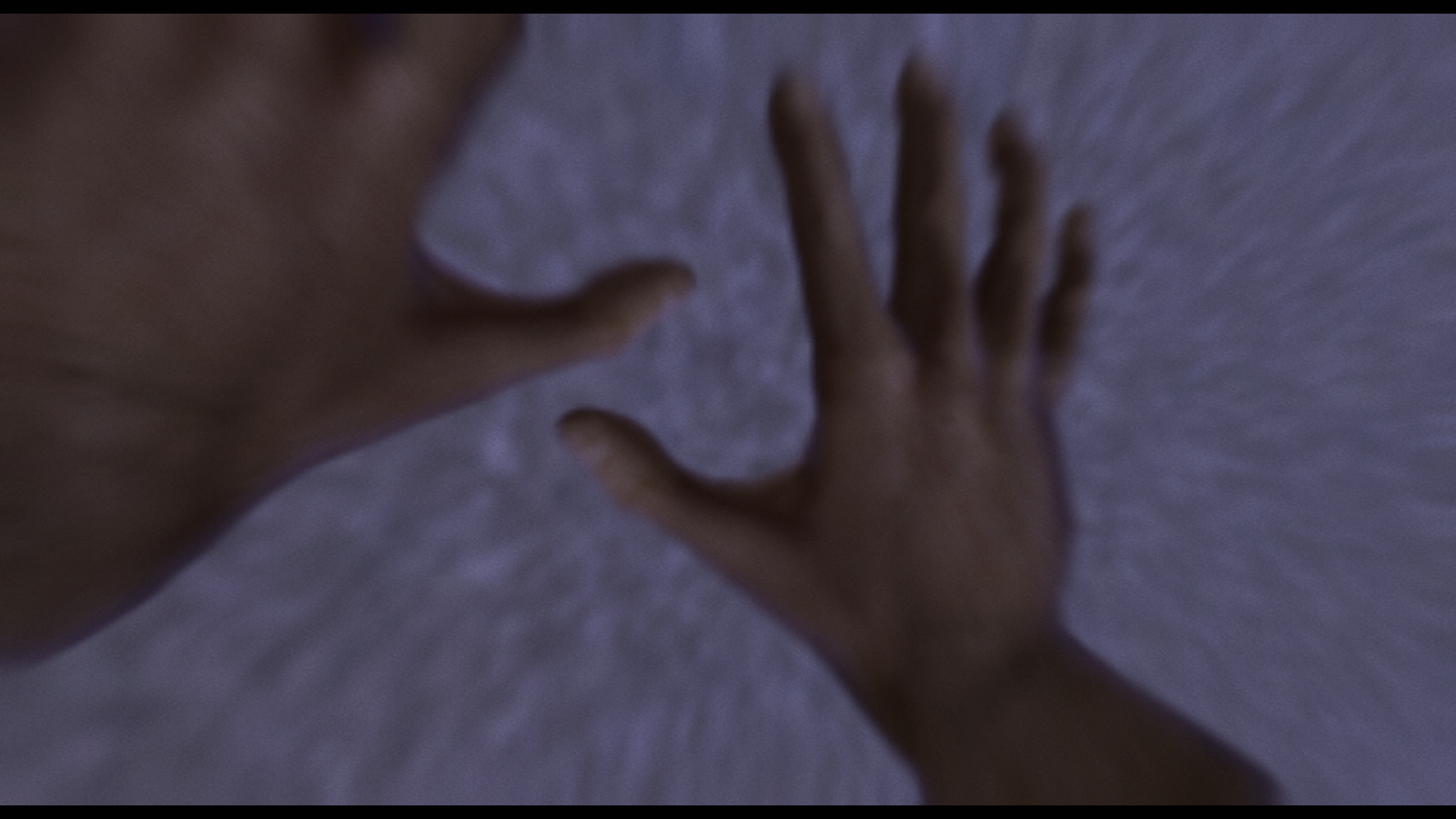 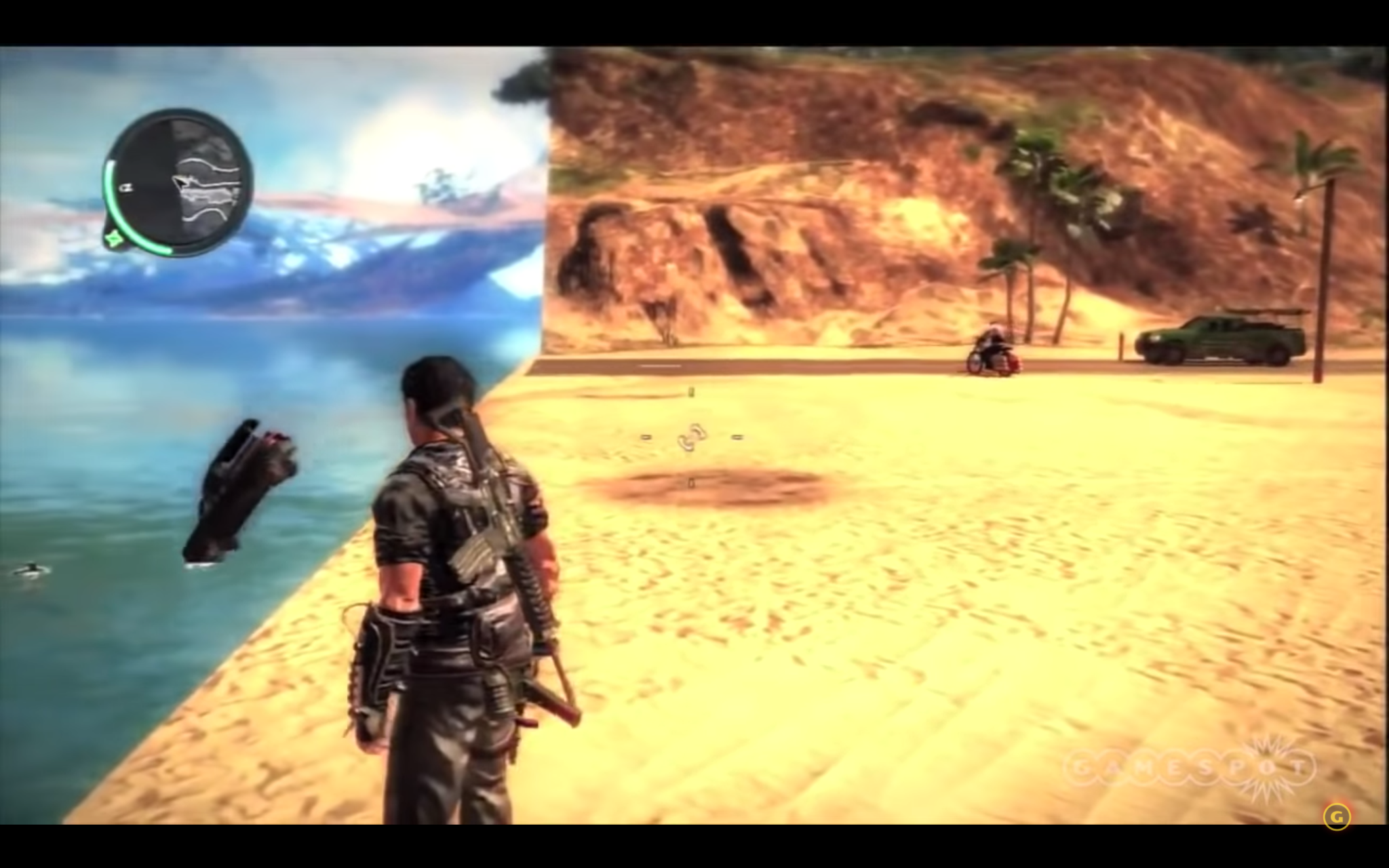 Caption: In Far Cry 2 - left - the player comes down with malaria when approaching a boundary—and in Just Cause 2 - right - one area of the map ends, with vehicles falling over the edge into the water.
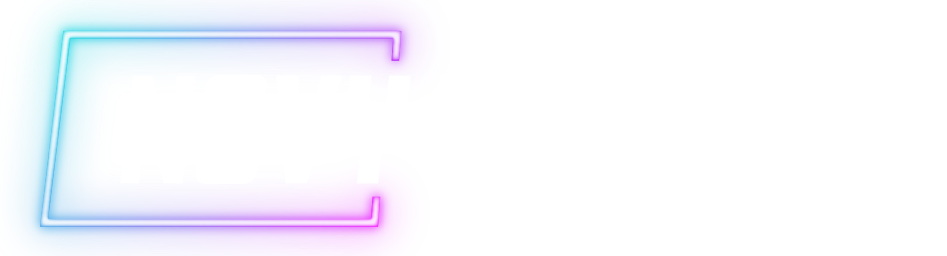 © 2022, 2024 Jeannie Novak All rights reserved.
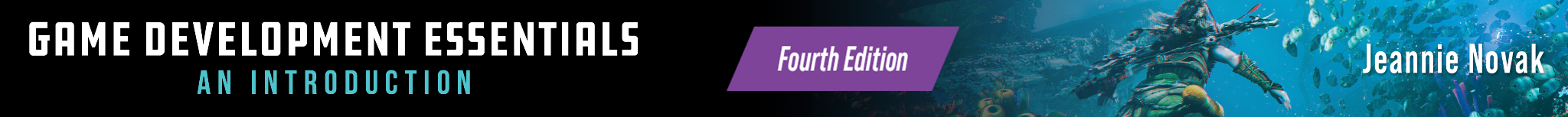 Space
Realism
Credit: Sony Interactive Entertainment
Credit: Microsoft Corporation
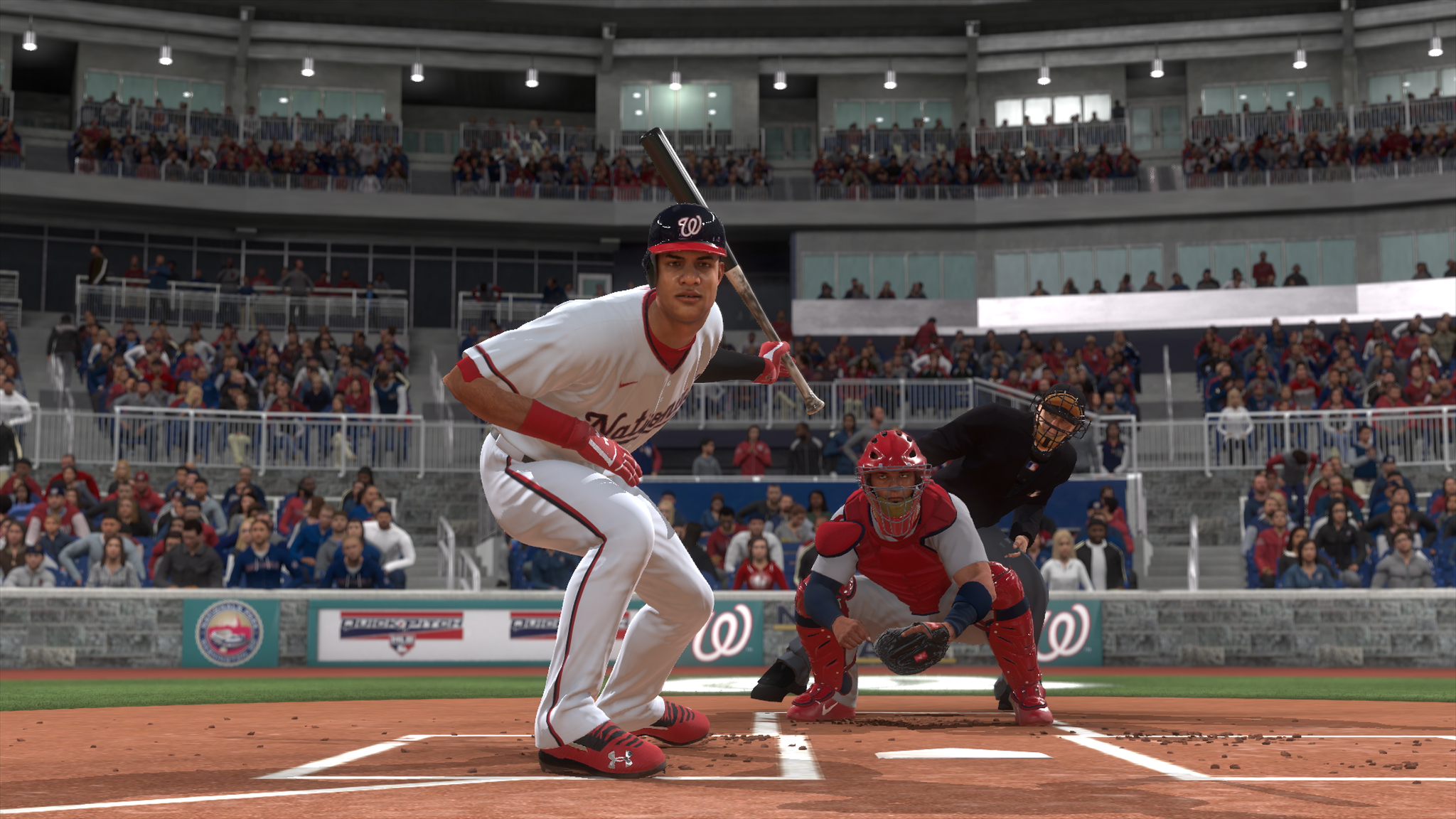 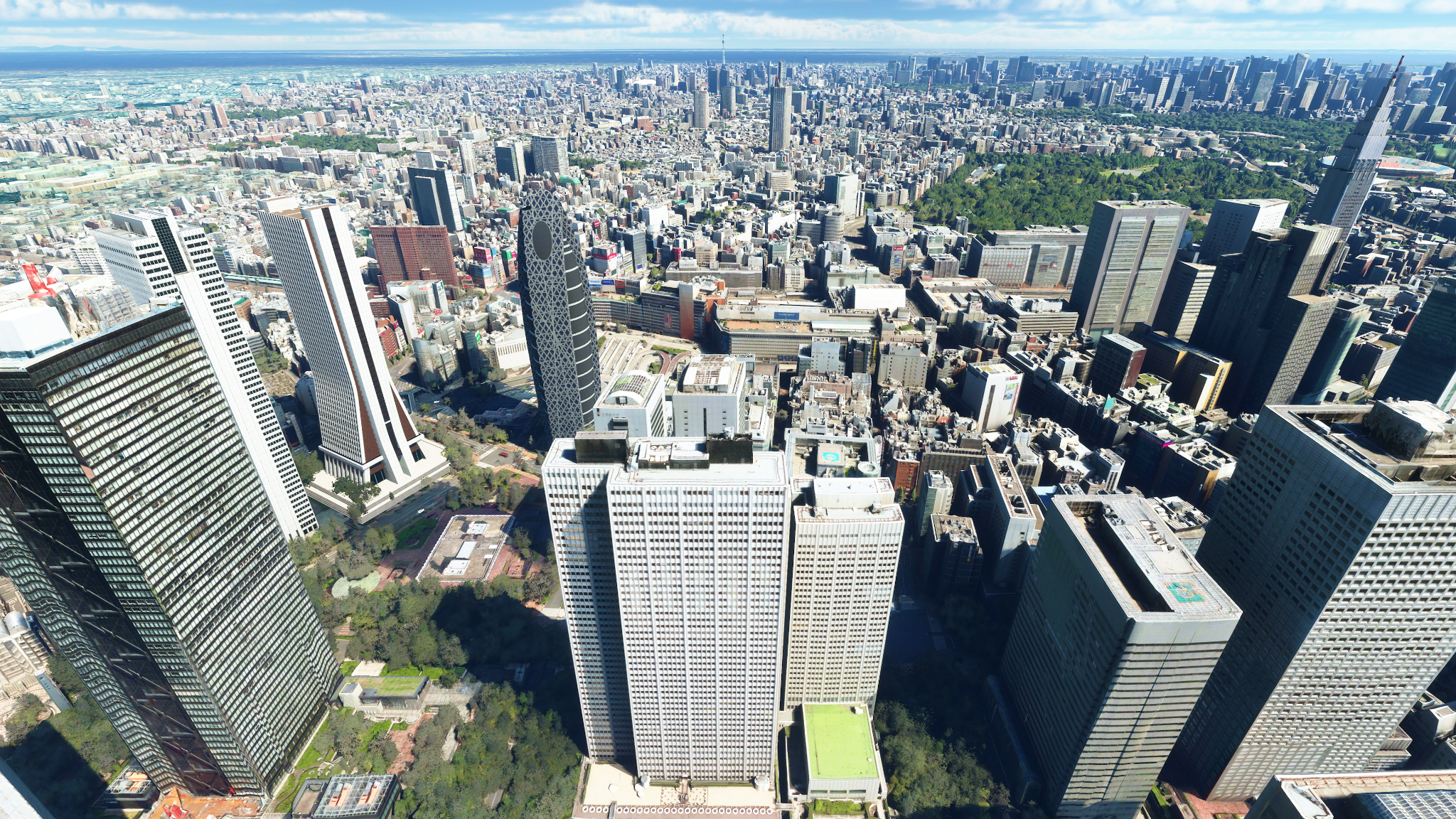 Caption: MLB The Show 21 - left - and Microsoft Flight Simulator (2020) - right - use familiar details to portray the game world realistically.
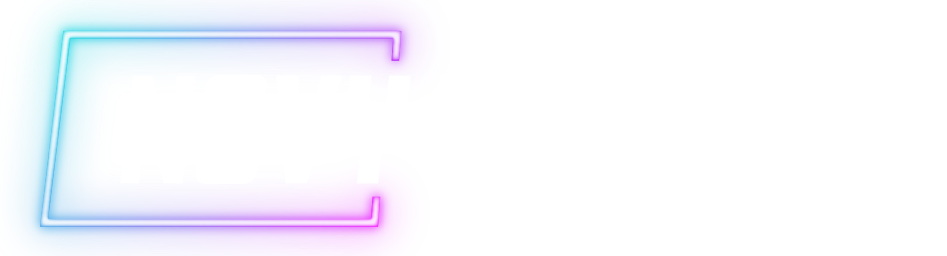 © 2022, 2024 Jeannie Novak All rights reserved.
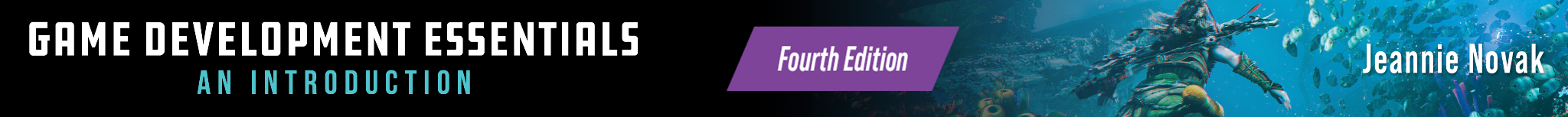 Space
Look & Feel
Credit: Sciere (MobyGames)
Credit: Playdead aPs
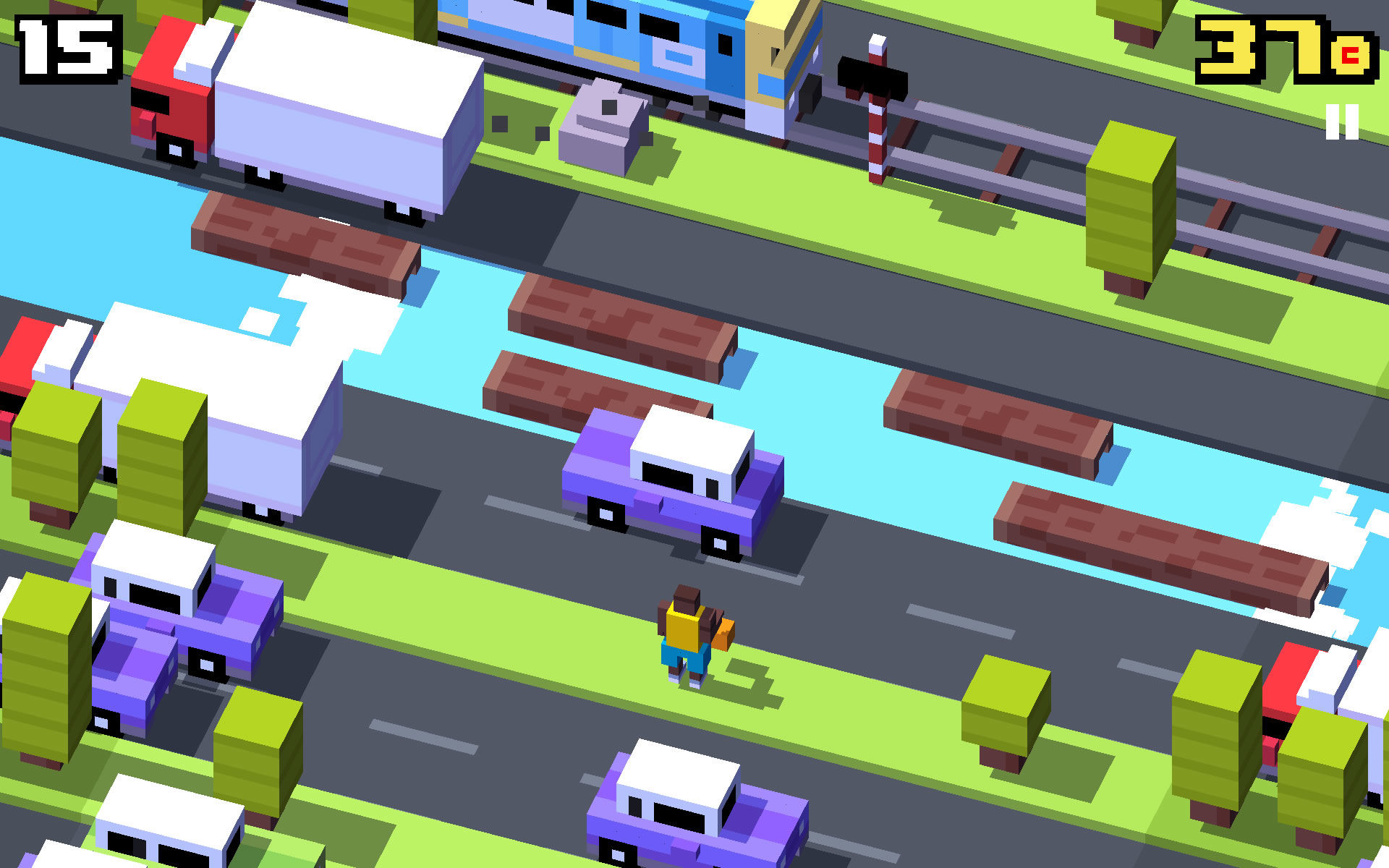 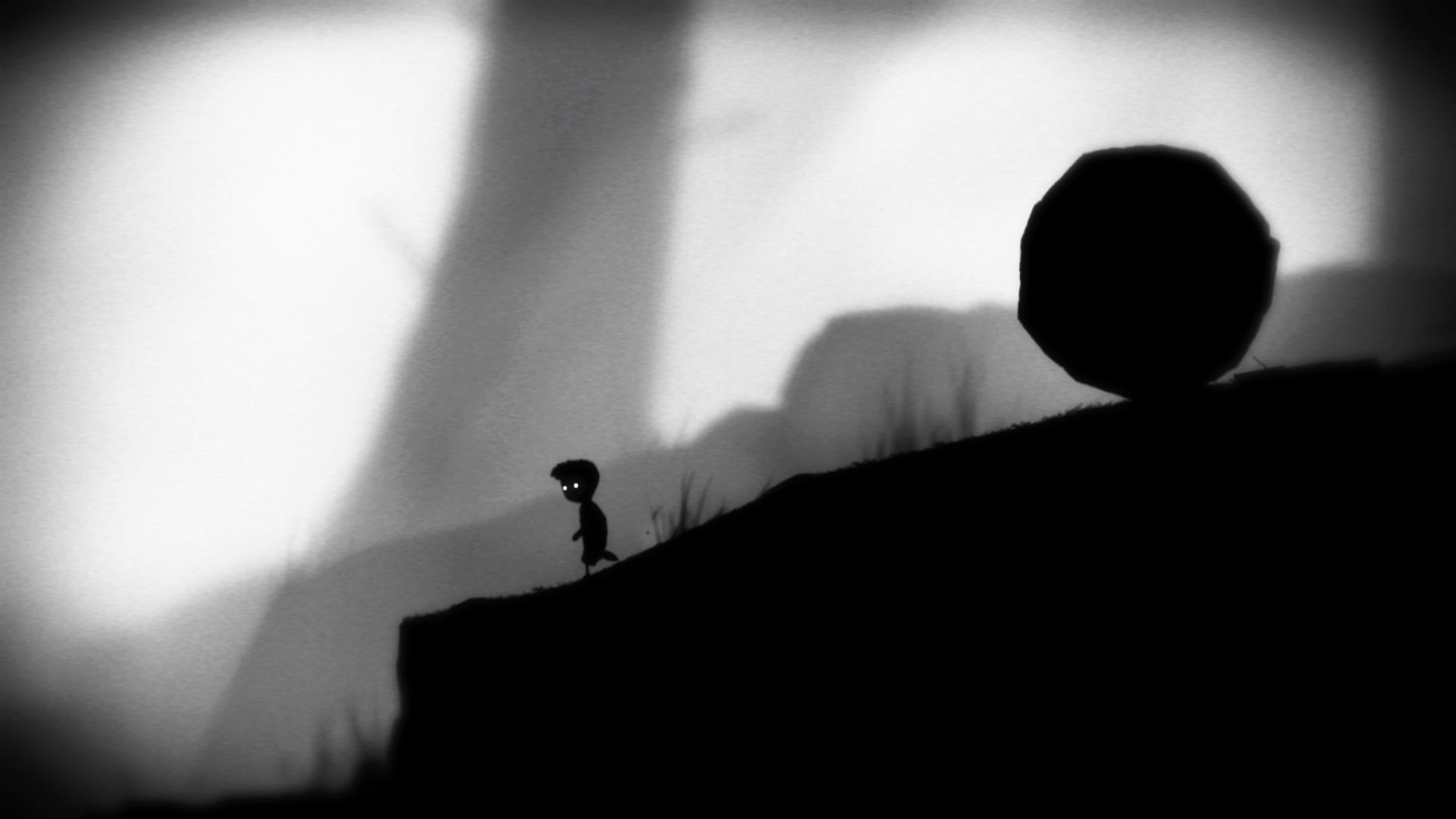 Caption: The colorful vexel art style in Hipster Whale’s Crossy Road evokes a clean, light, playful world—while Limbo’s monochromatic, expressionistic tones elicit an eerie atmosphere and a sense of humor.
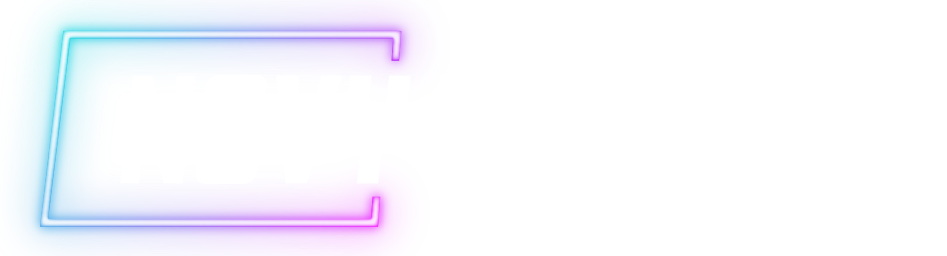 © 2022, 2024 Jeannie Novak All rights reserved.
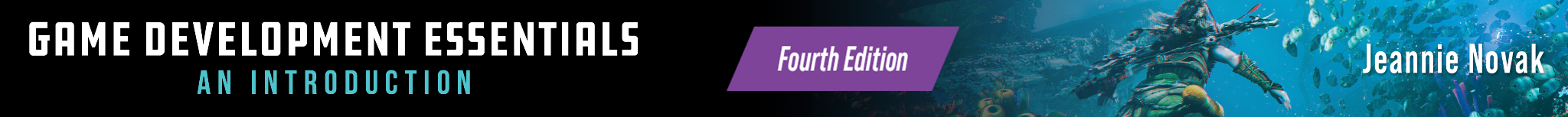 Space & Time: Levels, Gameplay & Story
Credit: 2K Games
Credit: Curve Digital Limited
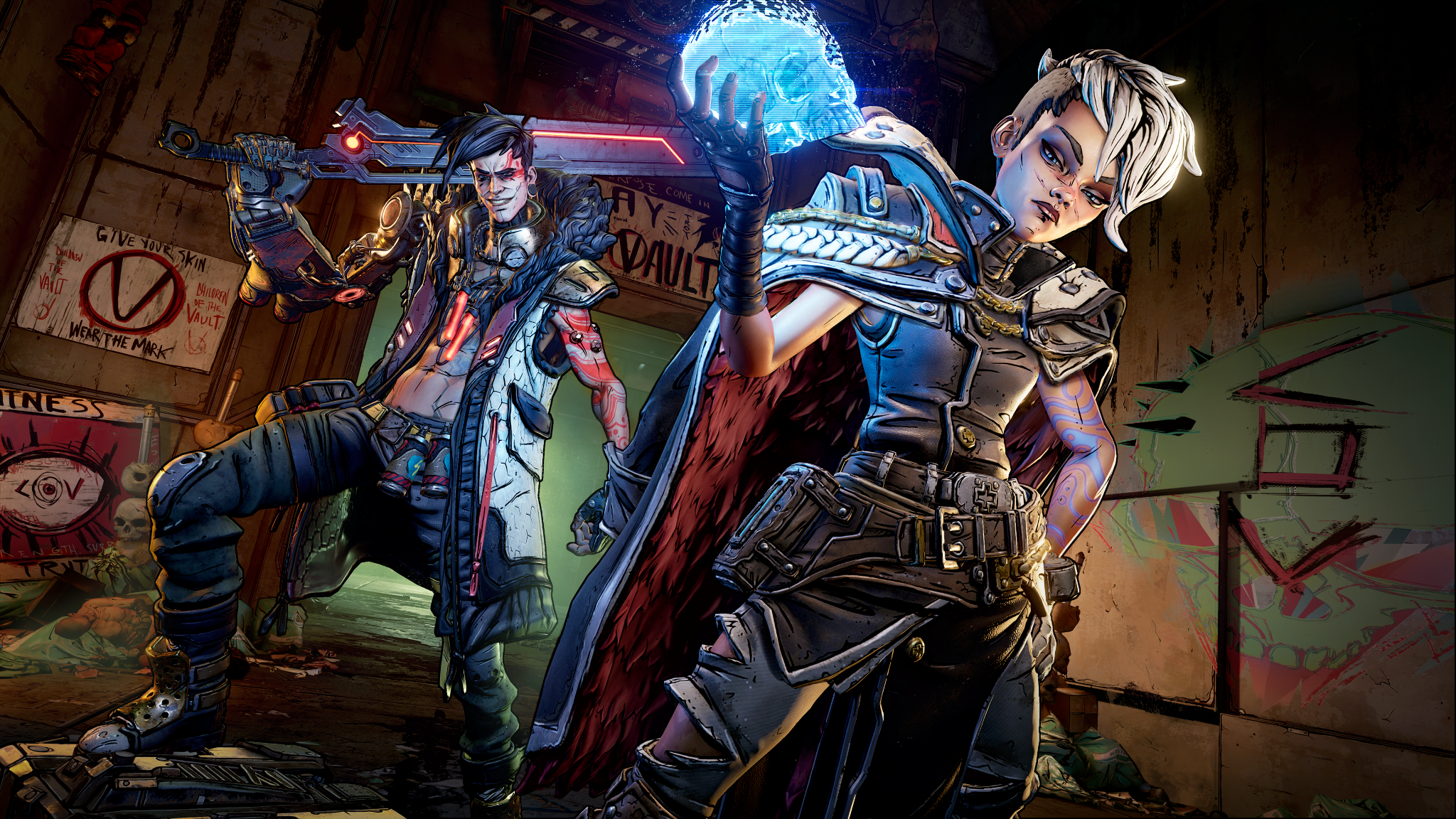 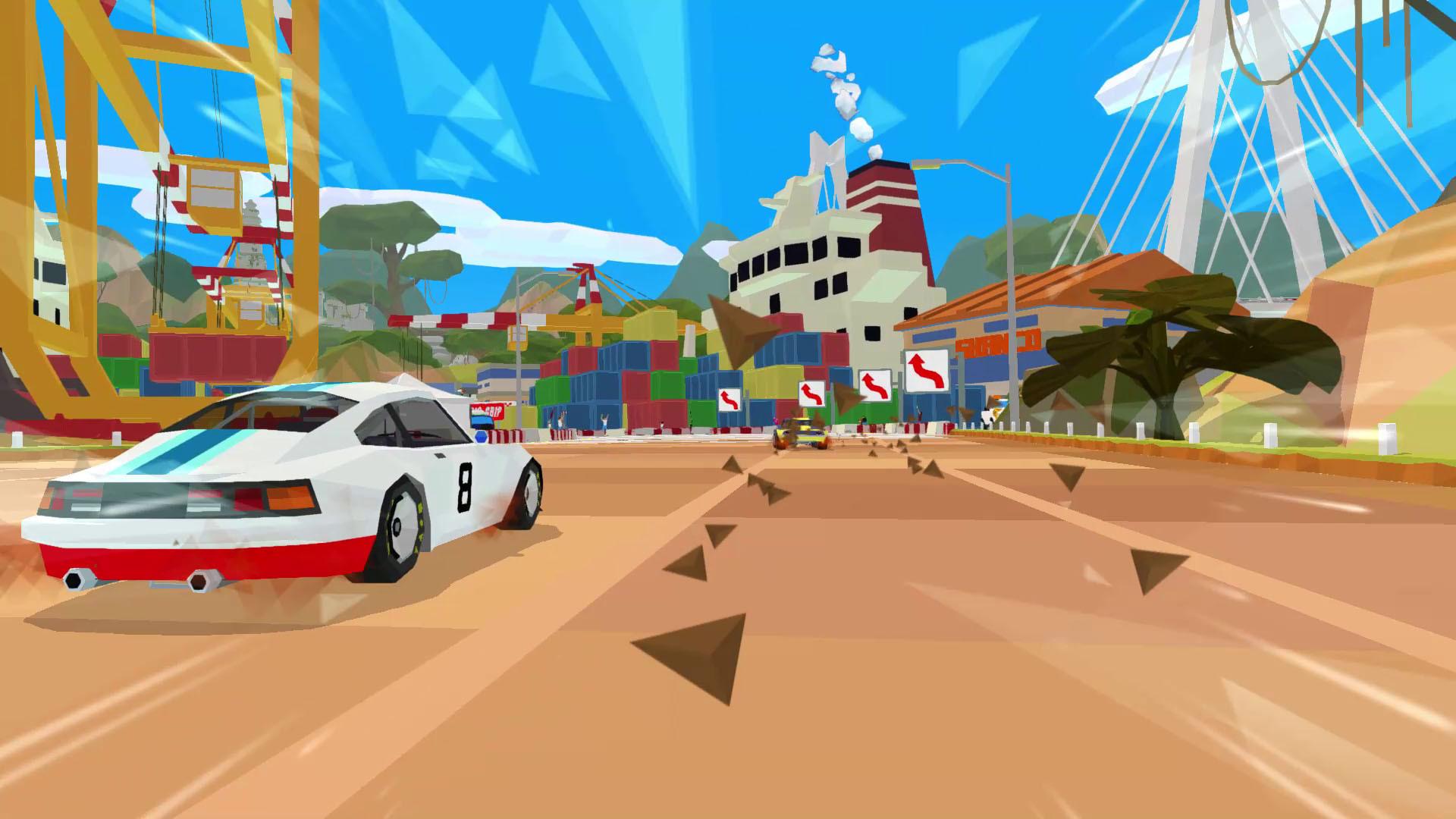 Caption: Borderlands - left - uses cel-shading to give a 2D look to a 3D world, while Hotshot Racing - right - uses flat-shading to emulate early 3D graphics.
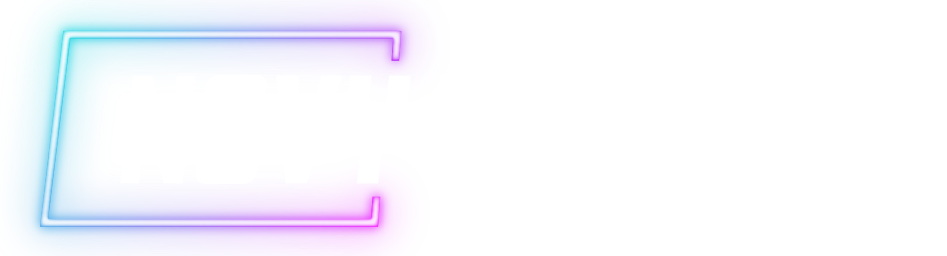 © 2022, 2024 Jeannie Novak All rights reserved.
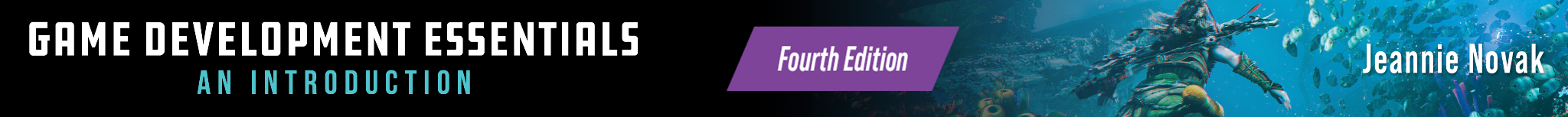 CHAPTER 7
REVIEW EXERCISES
1
What is level design and how does it relate to gameplay, story, and character development?
What are some unique ways games have utilized time—both real-world and game world—to make a game more compelling? Create an original game concept around one of these methods. Can you think of another method that has not been used?
2
What are some spatial perspective tricks used in level design that sometimes overcome the limitations of the game environment? Which of these tricks might you incorporate into your original game?
3
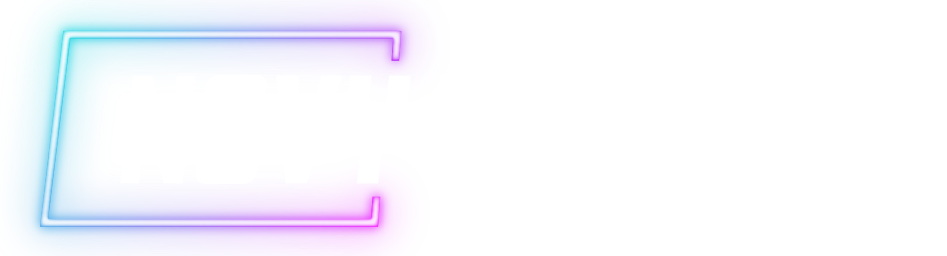 © 2022, 2024 Jeannie Novak All rights reserved.
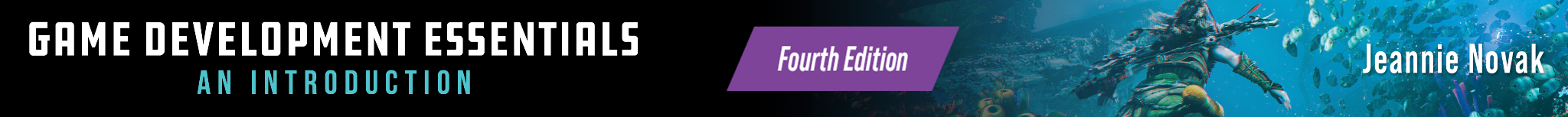 CHAPTER 7
REVIEW EXERCISES
4
How can a game retain realism and authenticity through environmental design? Discuss some features you might use in developing a game centered around real-world rules?
5
Play a game in any genre and analyze how the game handles structure. Is the game split into levels? Does each subsequent level increase in difficulty? Does the game follow a linear, flat, or s-curve progression?
6
How does a game’s look and feel relate to its mood? Describe the mood of your original game. Then describe a particular scene in terms of setting and environmental atmosphere—incorporating that mood in your description.
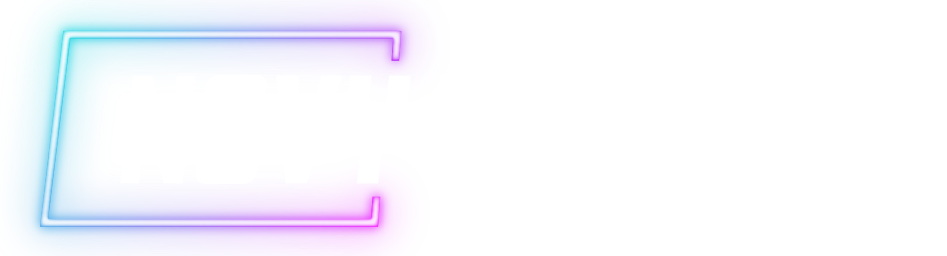 © 2022, 2024 Jeannie Novak All rights reserved.
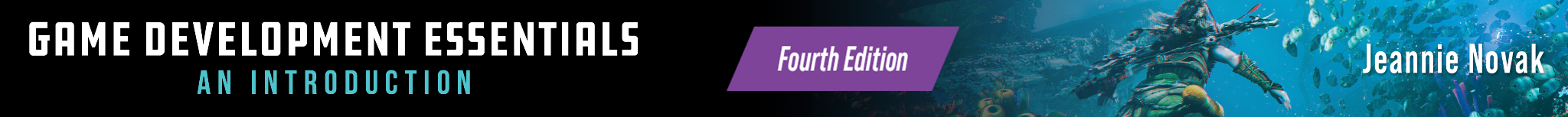 CHAPTER 7
REVIEW EXERCISES
Design an environment for your original game idea. First, go location scouting and take pictures of some unusual objects, textures, and scenes. Then, incorporate these textures into concept sketches of an original environment. What materials or terrain will you use in your design? What sorts of objects and structures will you add to the environment?
7
How does a game’s cultural context affect its environment? Create a culture around your original game idea, and discuss how this culture might determine the look of interiors, exteriors, objects, vehicles, and structures, and the rules of the game world.
8
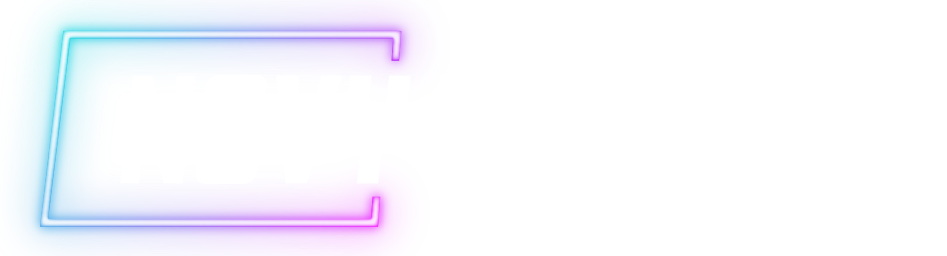 © 2022, 2024 Jeannie Novak All rights reserved.